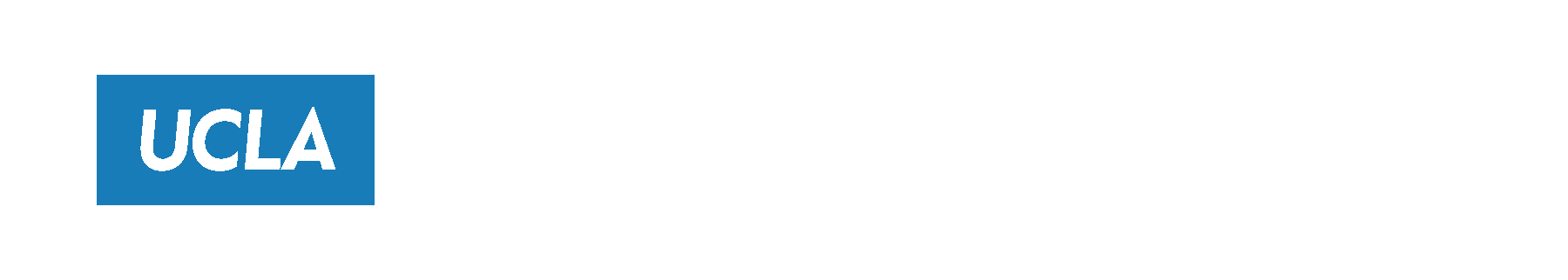 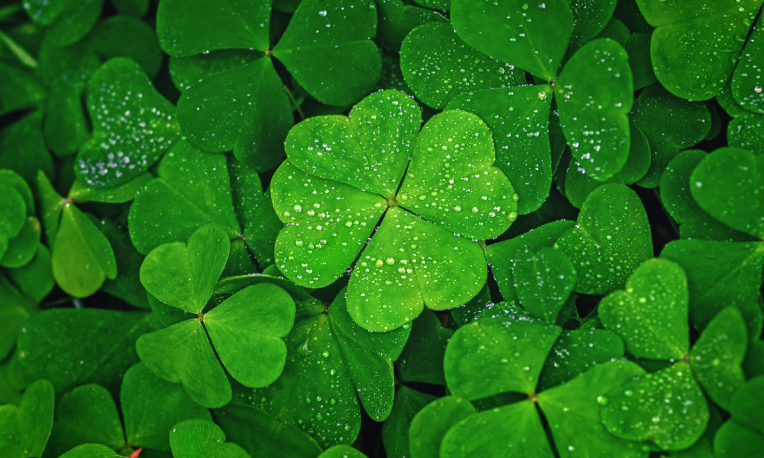 Family Medicine Research Unit 
Monthly Meeting 

March 2024
Recently Submitted Proposals (since February)
2
Recently Processed Awards (since February)
3
W2’s
If you signed up to receive your W2 electronically, you should have received an email letting you know it is available for download in UCPath. 
UCLA will never email or text 
you your W2. 
If you did not sign up to receive
it electronically, it will be 
mailed.
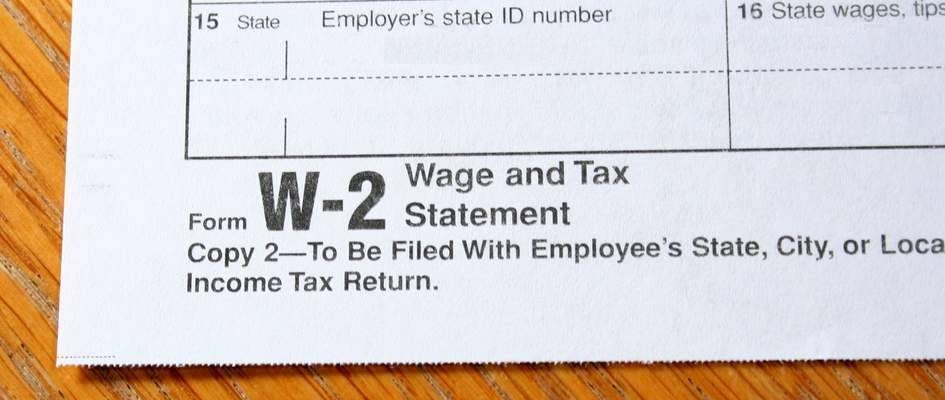 4
Upcoming Holidays
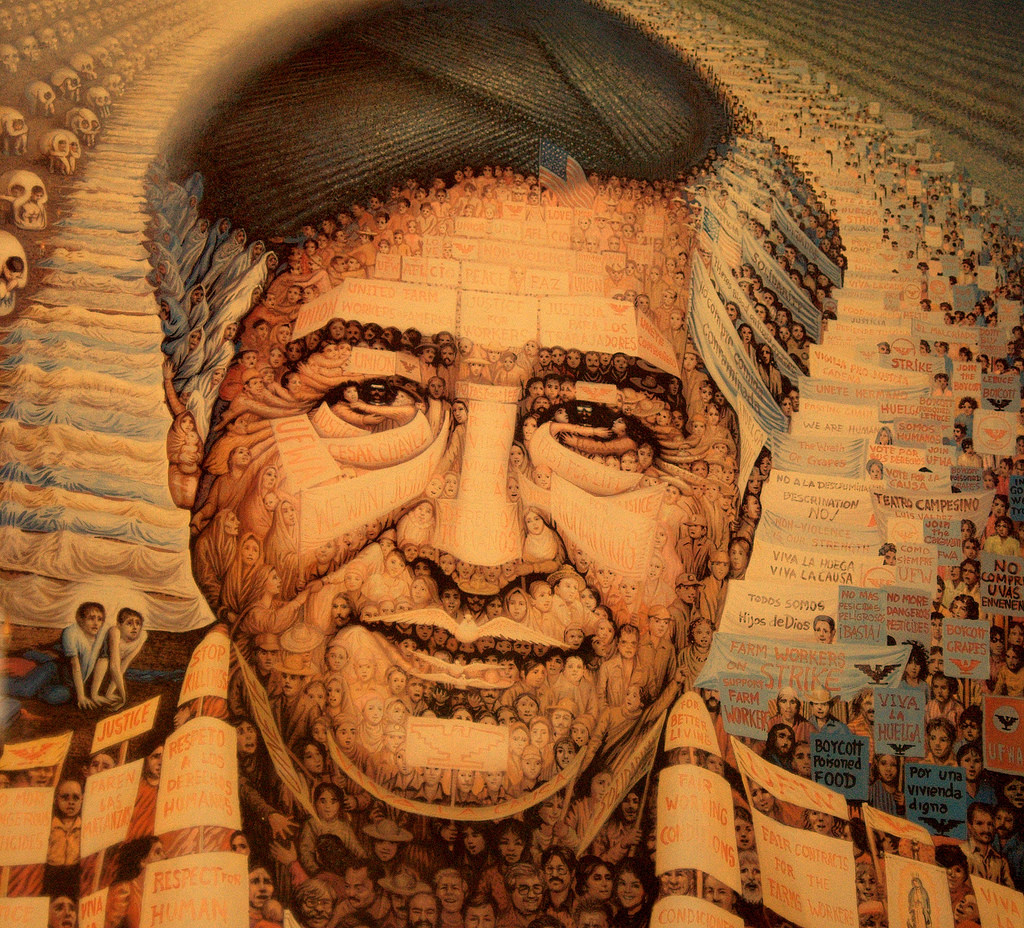 March 29, 2024
Cesar Chavez Day
5
Performance Evaluations
For UCLA Health career staff in non-represented, non-academic positions across the health system and the David Geffen School of Medicine hired on or before December 31, 2023
The self-evaluation period runs from March 4 -17. Employees have been notified via Cornerstone to initiate self-evaluations.
6
Performance Evaluations
For Union-represented, non-academic positions across the health system and the David Geffen School of Medicine hired on or before December 31, 2023
The self-evaluation period runs from March 9 -19. Employees will receive an email with a PDF of the evaluation form to initiate self-evaluations.
TIMELINE FOR UNION-REPRESENTED EMPLOYEES:
March 9, 2024 – March 19, 2024: Employee completes self-evaluation.
March 20, 2024 – April 11, 2024: Supervisor/Manager completes evaluation.
April 12, 2024 – May 3, 2024: Supervisor/Manager meets with employee for official evaluation.
7
Performance Evaluations
Five-point rating system
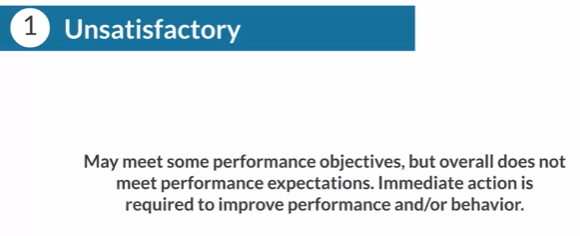 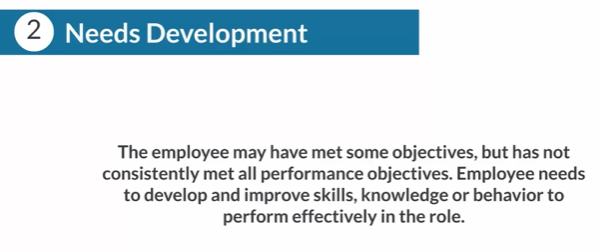 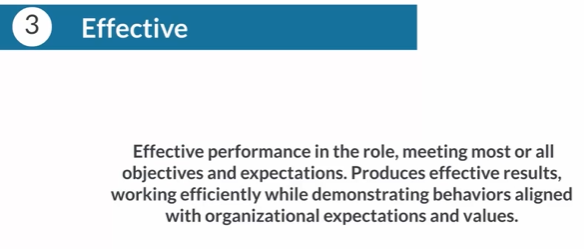 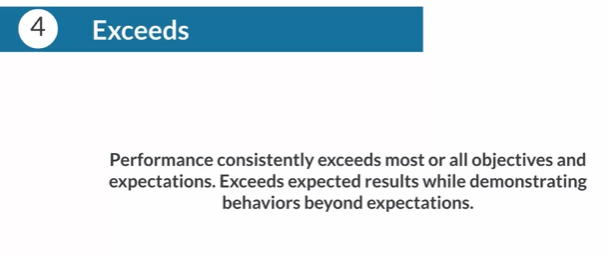 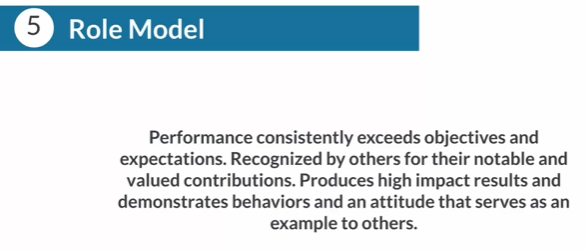 Any “1” or “5” rating must be accompanied with comments. “5” or “Role Model” rating should only be used after the employee has consistently exceeded expectations in previous reviews.
8
Research Day
2024 Meeting Information
In-person at the California Endowment downtown
Wednesday, May 22, 2024
Keynote Speaker: Dr. Tony Kuo


Abstract Submissions
Submission Guidelines and other info can be found on our website
Abstracts must be submitted via the Submission Portal by April 15, 2024
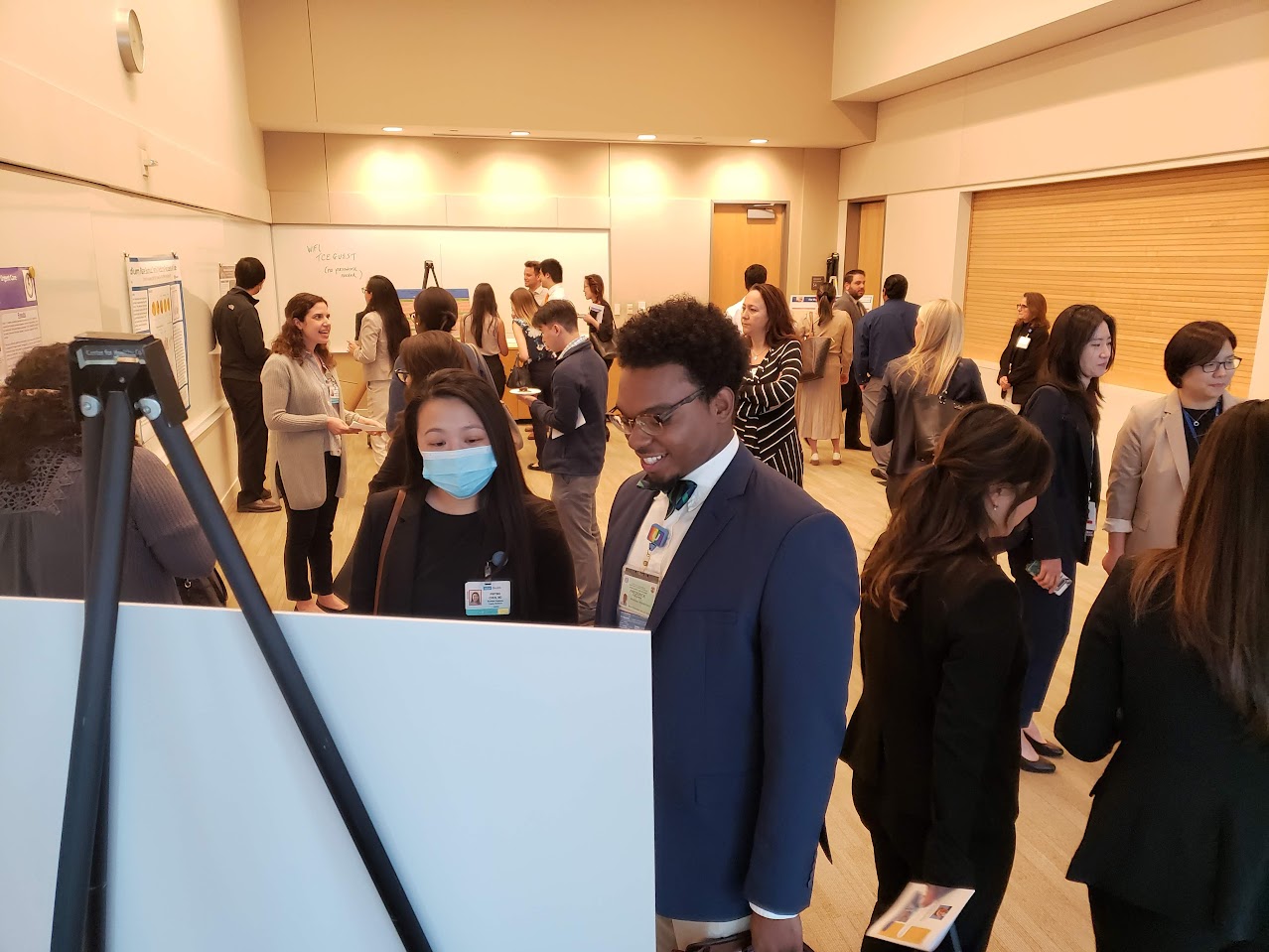 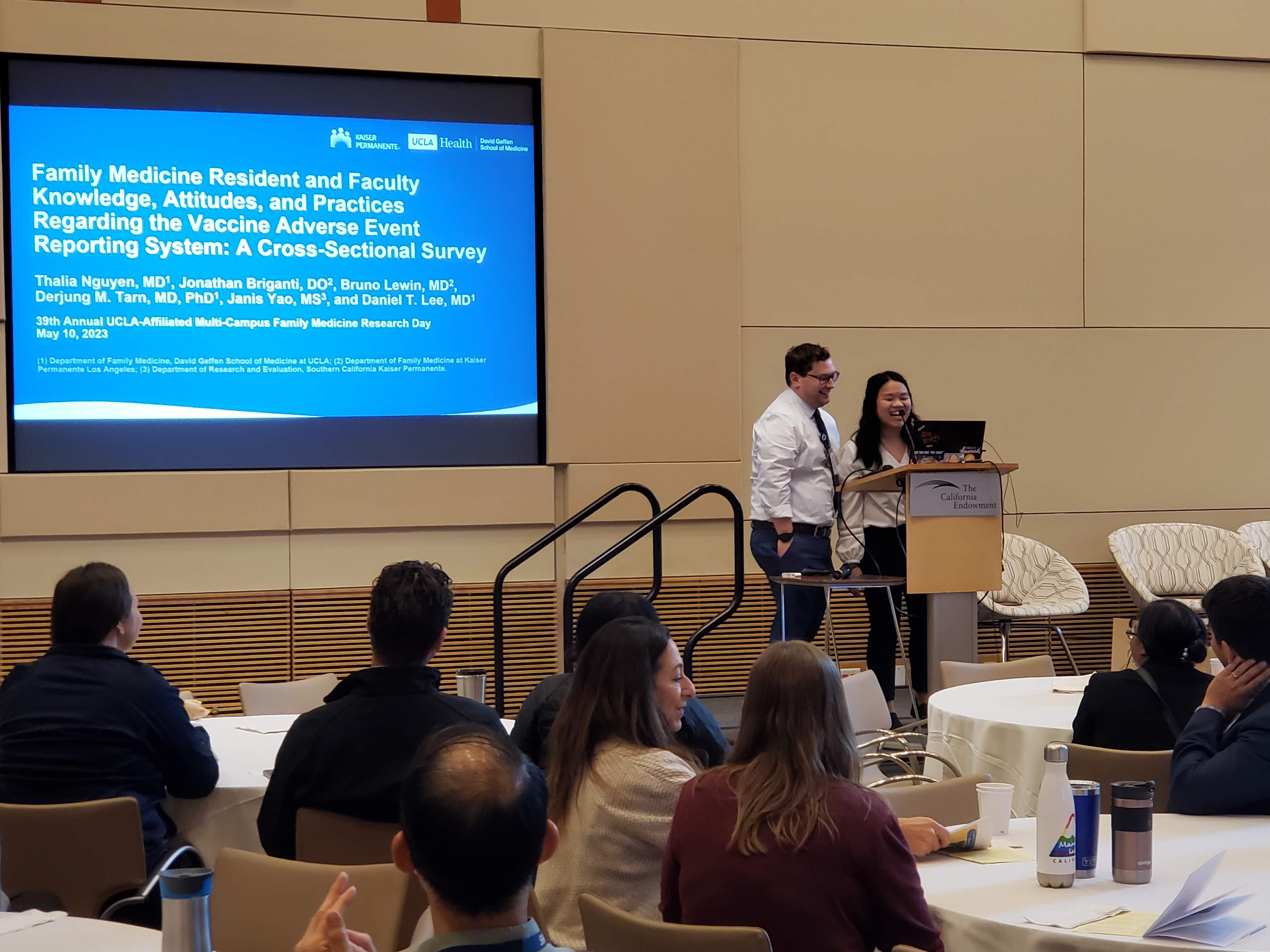 9
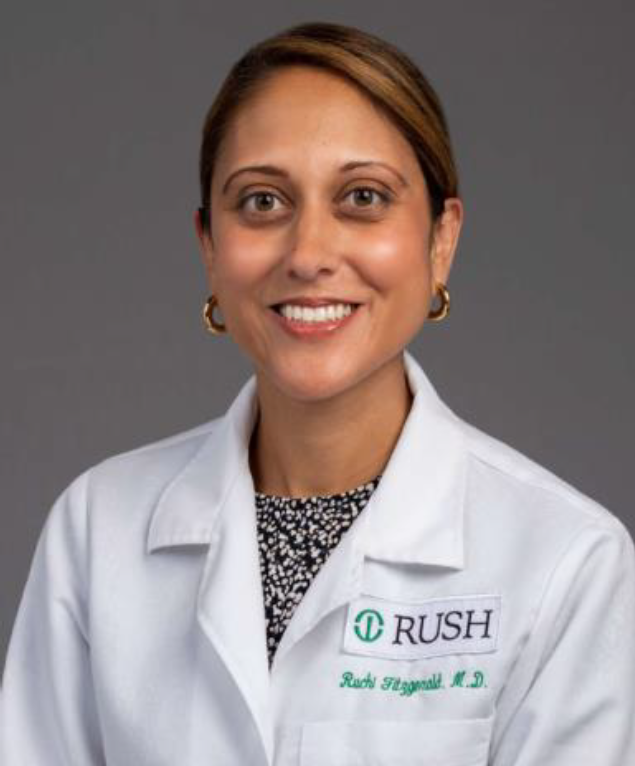 Grand Rounds
March Grand Rounds
Friday, March 22, 2024
12:00pm-1:00pm

Dr. Ruchi Fitzgerald

 The Project LIFE Program: Long Acting Injectable Buprenorphine to End Overdose
Opportunities for Addressing Equity in Substance Use Disorder Treatment in Overlooked Populations
10
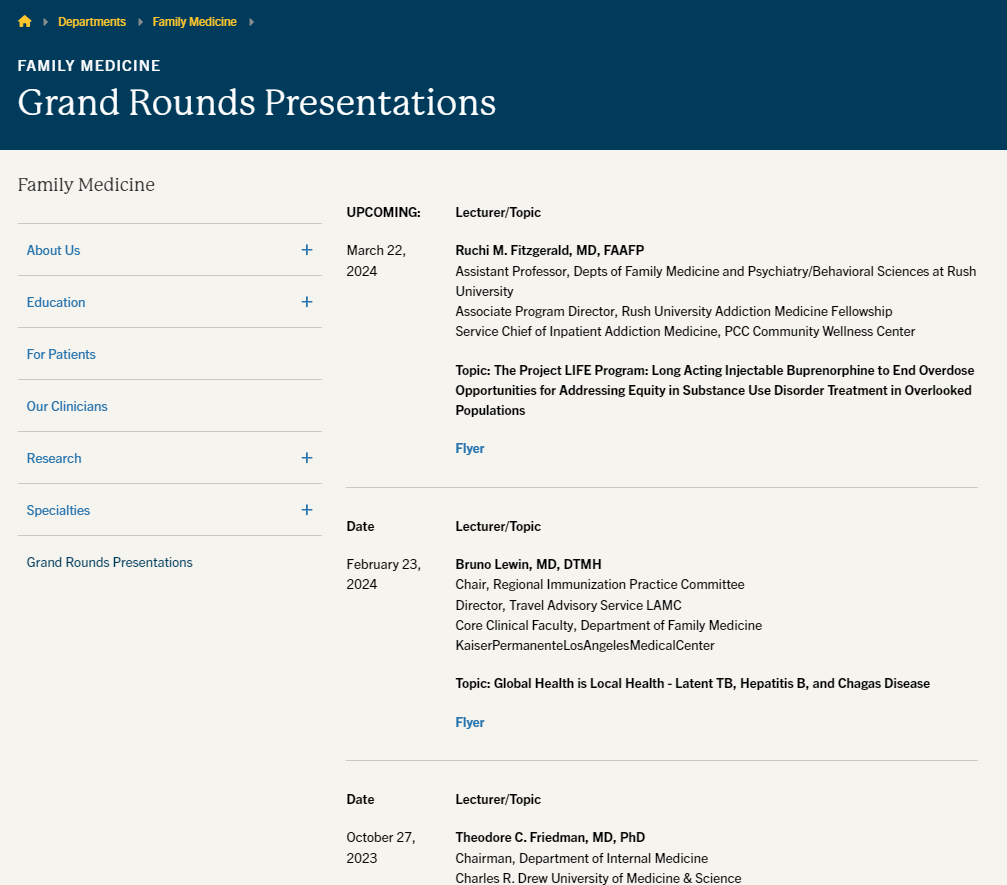 Grand Rounds Website is now live (with speaker/topic information, flyers, and selected slide decks)
11
OCGA Closure – March 19
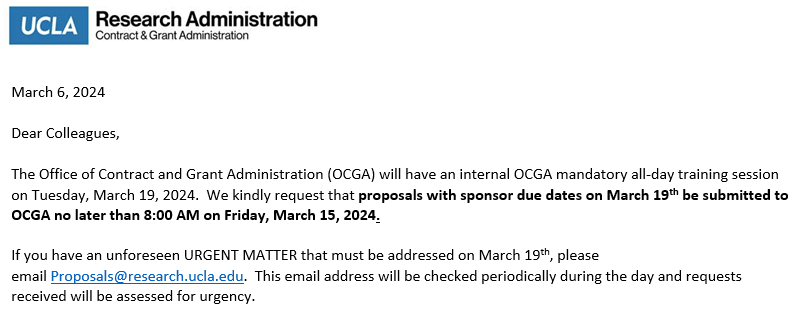 12
Outgoing Proposals
Chris Ashikyan is your point of contact for all outgoing proposals
You must include a Proposal Intake Form when you contact Chris
Plan to submit to OCGA by COB on the 6th business day prior to deadline
Aim to submit a complete proposal, not just minimum documents required
If you are the lead investigator, proposal must be submitted through Fam Med
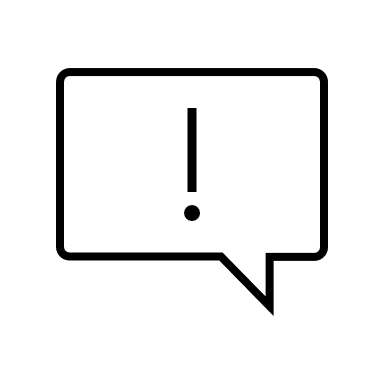 SIX is the new FIVE
(business days)
13
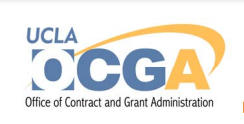 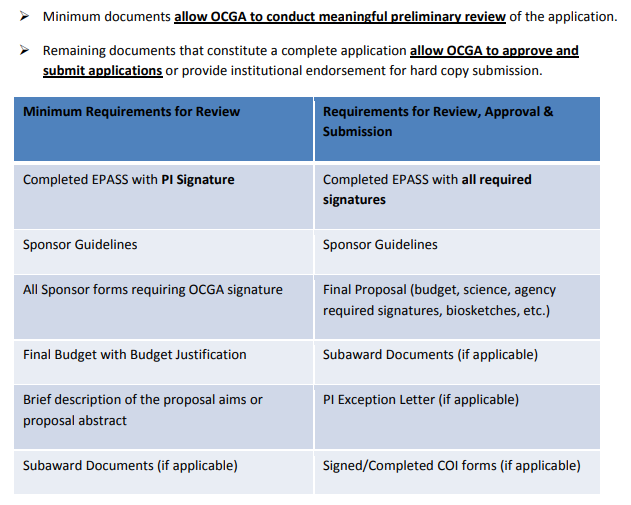 14
Managing Subawards – PI Responsibilities
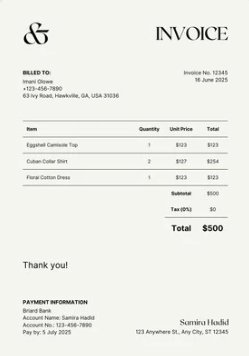 Principal Investigators are required to review and approve invoices for their subawards/ subcontracts in BruinBuy Plus.

PIs will receive an email notification when a subaward/subcontract invoice requires their review and approval. (PI’s can also log in directly to approve within the BruinBuy Plus application)
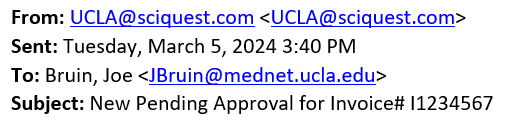 15
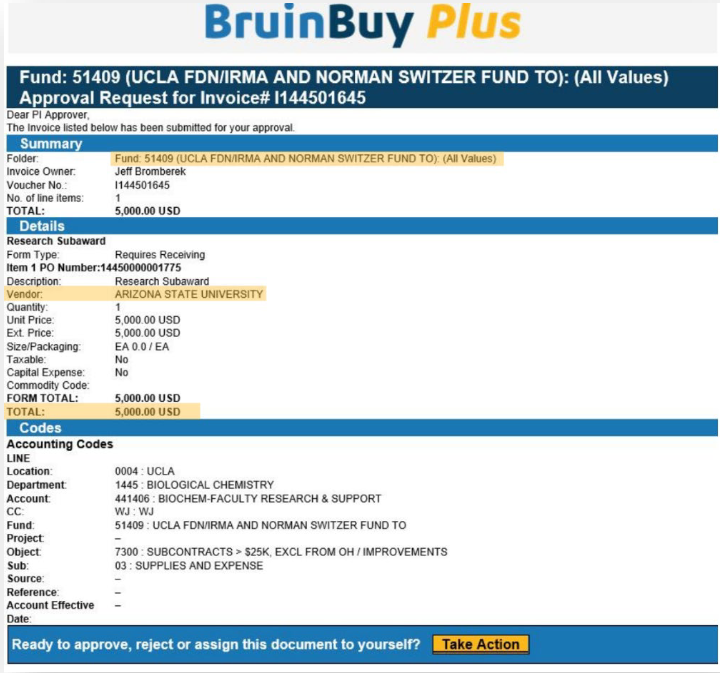 Review Invoice
Upon email receipt, review for accuracy and to ensure that the subsite is appropriately billing for work completed. 

Select the Take Action hyperlink within the email, which will direct you to a new window of your web browser.
16
Approve or Reject Invoice
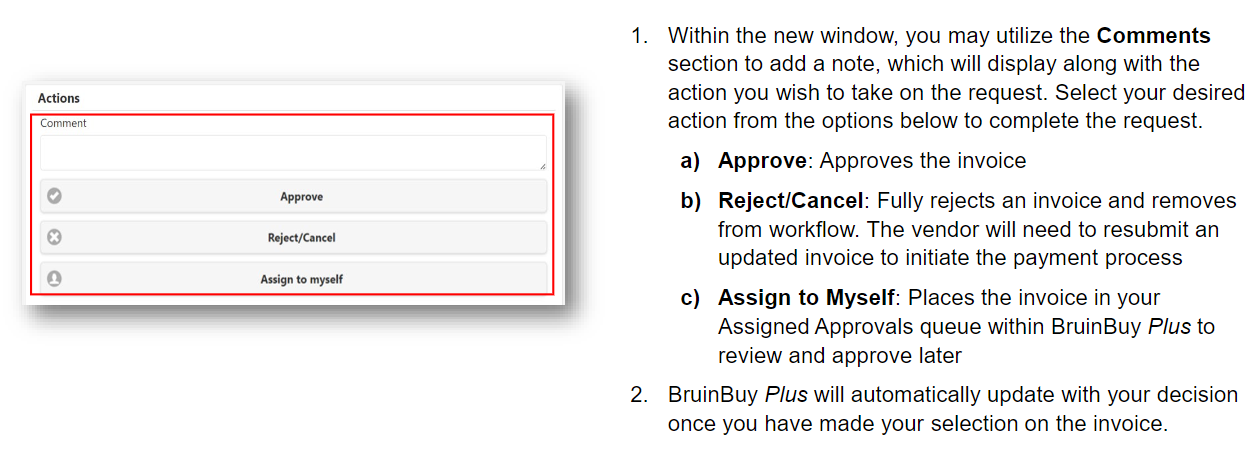 17
BruinBuy Plus Training For PI’s and PAN Reviewers
https://purchasing.ucla.edu/bruinbuy-plus-hub
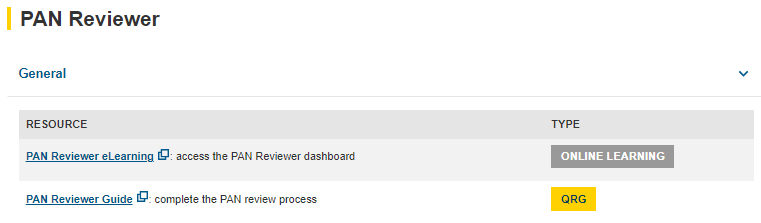 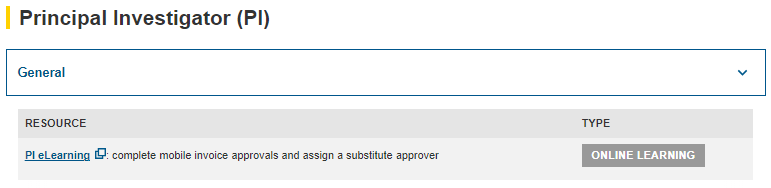 18
BruinBuy Plus
Please be patient with us while we navigate through the new systems/procedures. 

Submit far in advance and expect delays. 

Keep track of submitted requests and follow-up as needed.
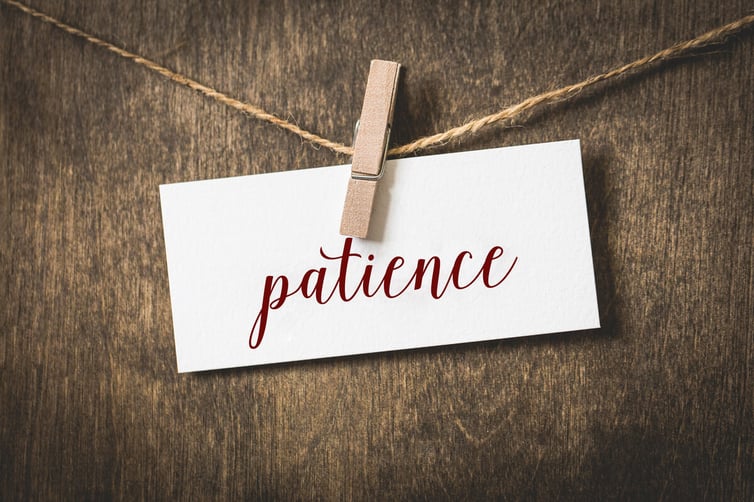 19
Ordering Supplies
When you need to order supplies, we recommend using one of the approved vendors that already have catalogs with UCLA wherever possible. (These vendors include Amazon, Office Depot, Fisher, Grainger, and more; full list included on later slide) 

The next several slides focuses on those types of orders.

You can place these orders in one of two ways:
Current Way: Utilizing the Purchase Request Form
New Option: Creating a Shopping Cart directly on BruinBuy Plus
20
Current Way: Purchase Request Form
21
New Option: Creating Cart in BB+
22
New Option: Creating Cart in BB+
Go to https://bruinbuyplus.ucla.edu/ and log in
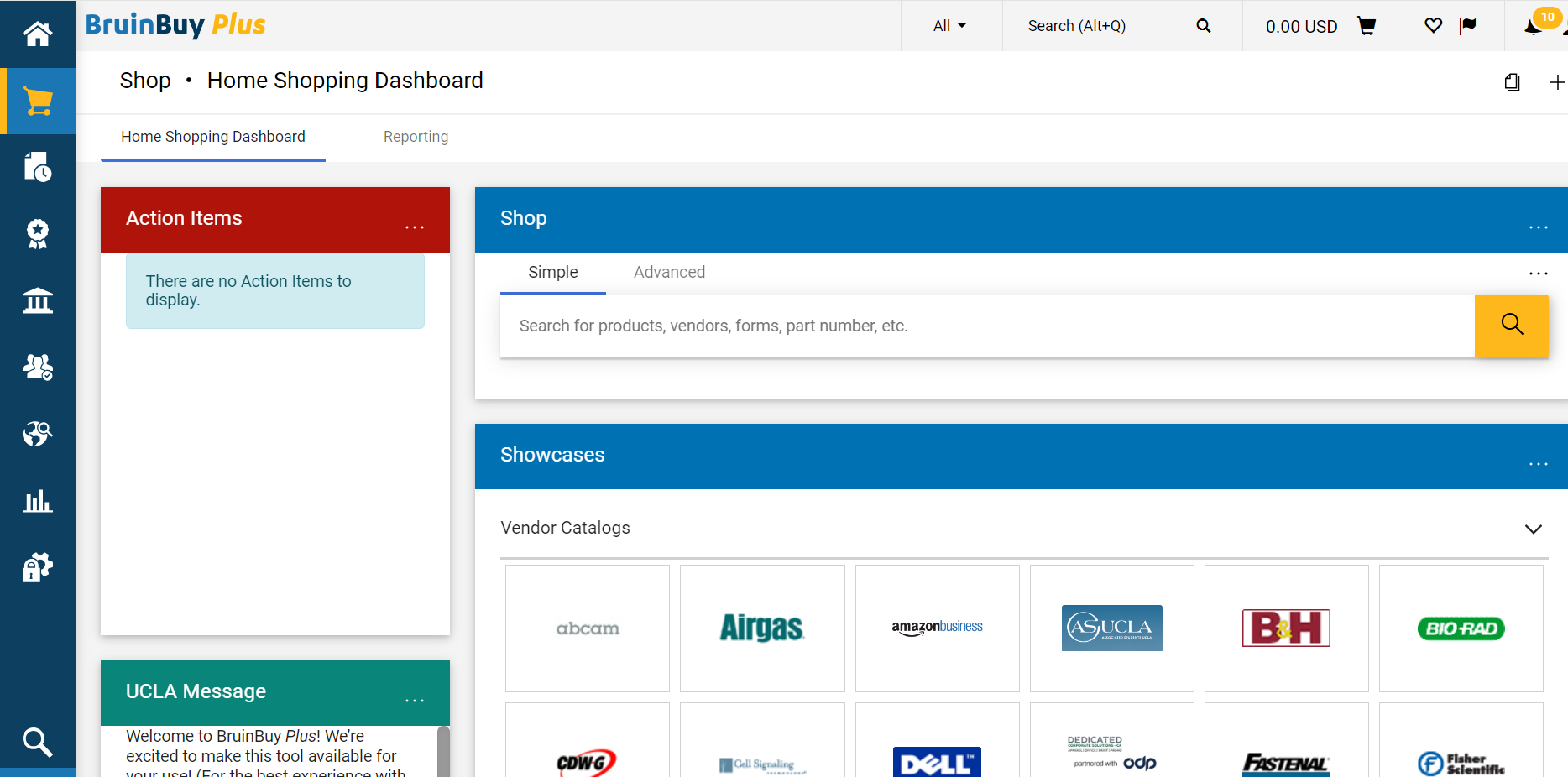 23
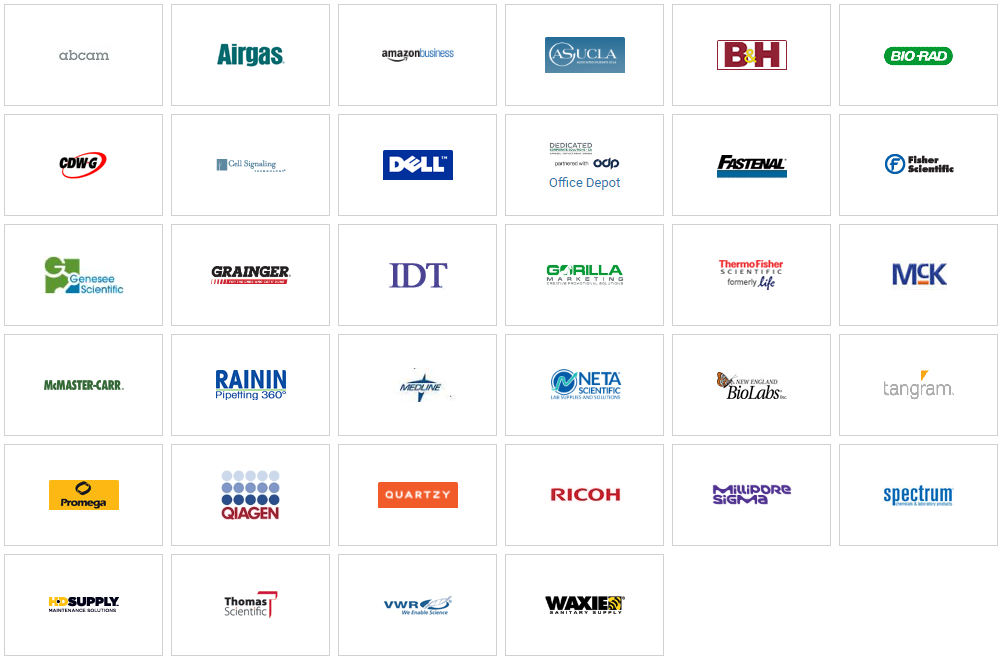 Vendor Catalogs
24
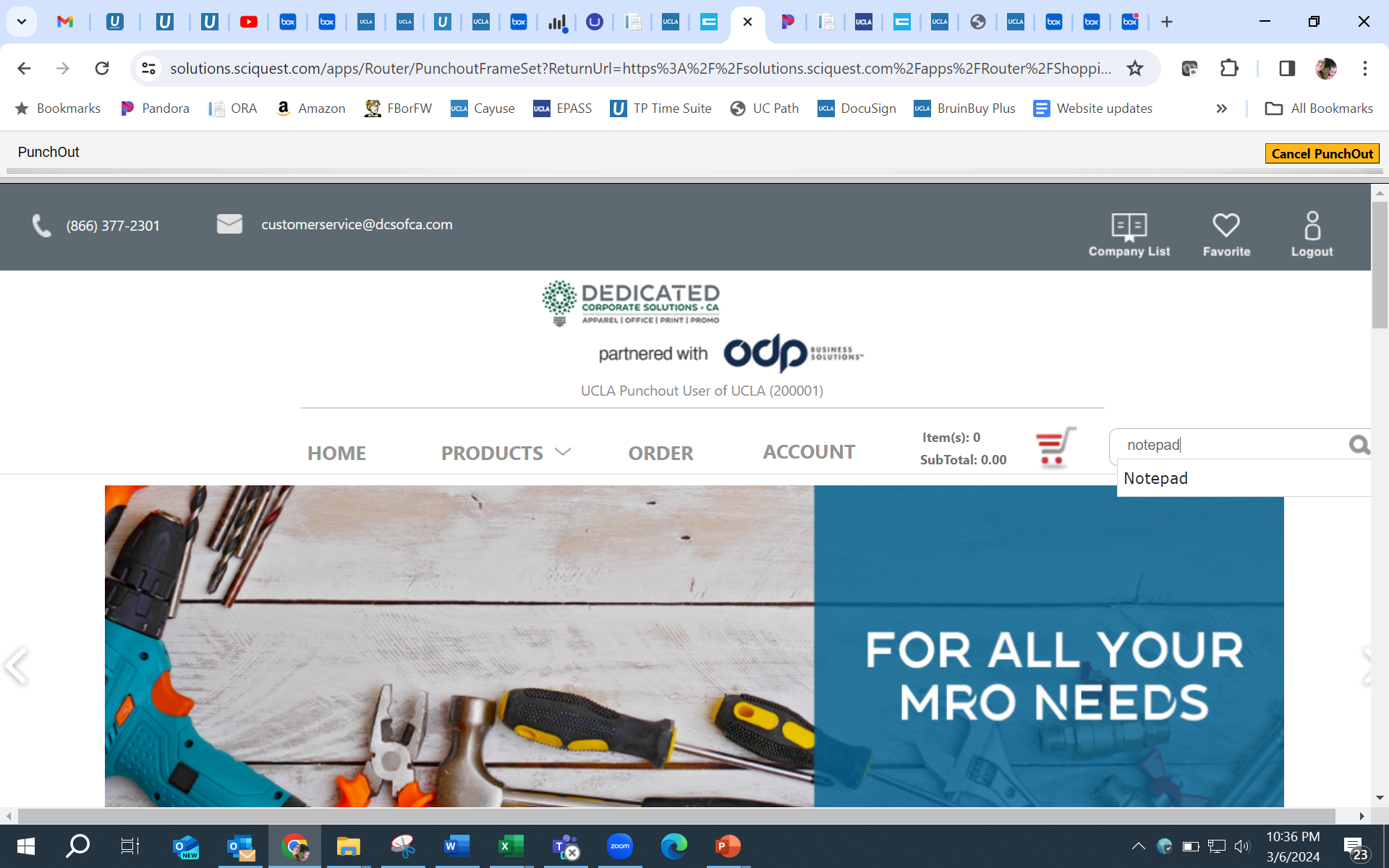 Vendor Catalogs
25
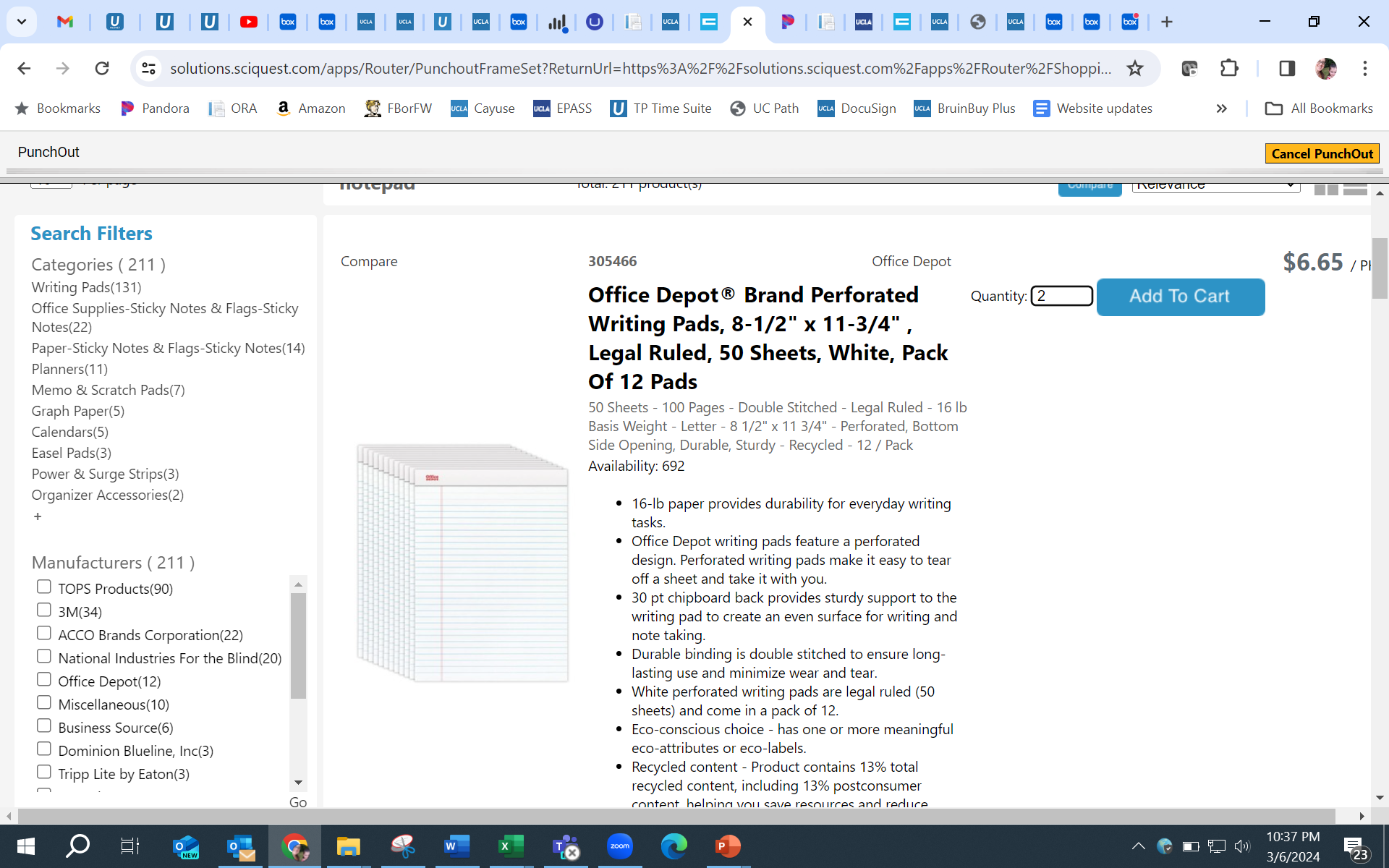 Vendor Catalogs
26
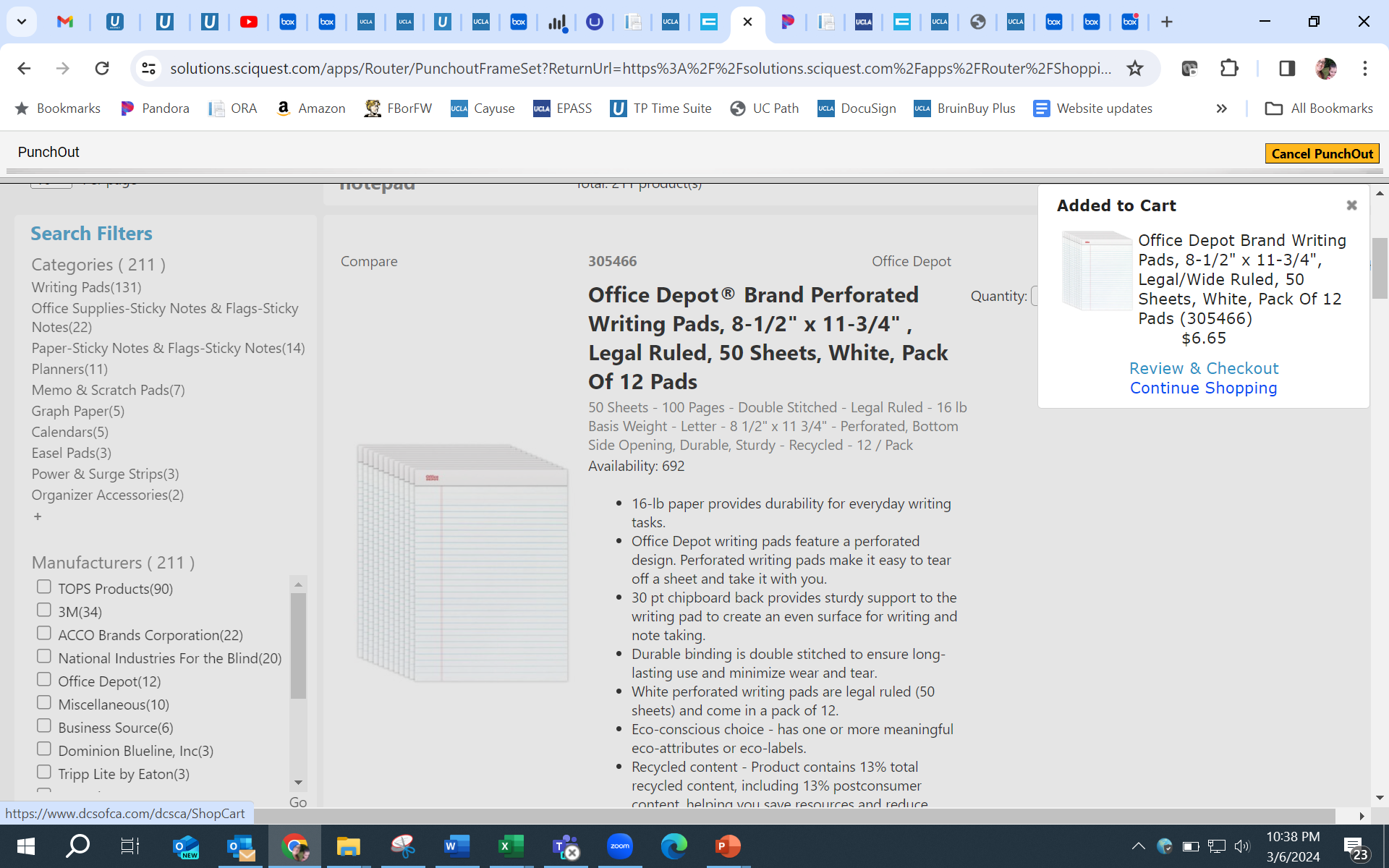 Vendor Catalogs
27
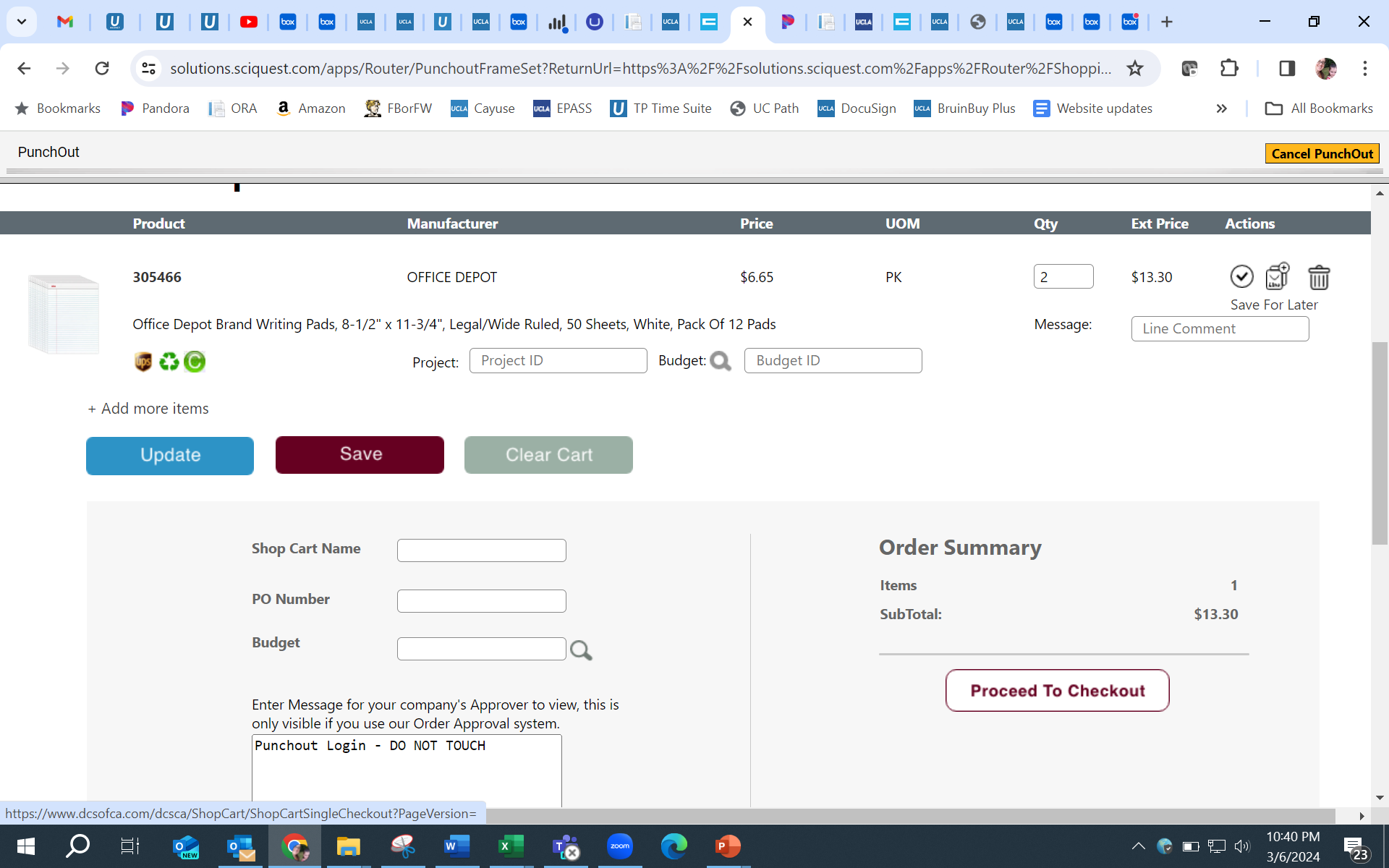 Vendor Catalogs
28
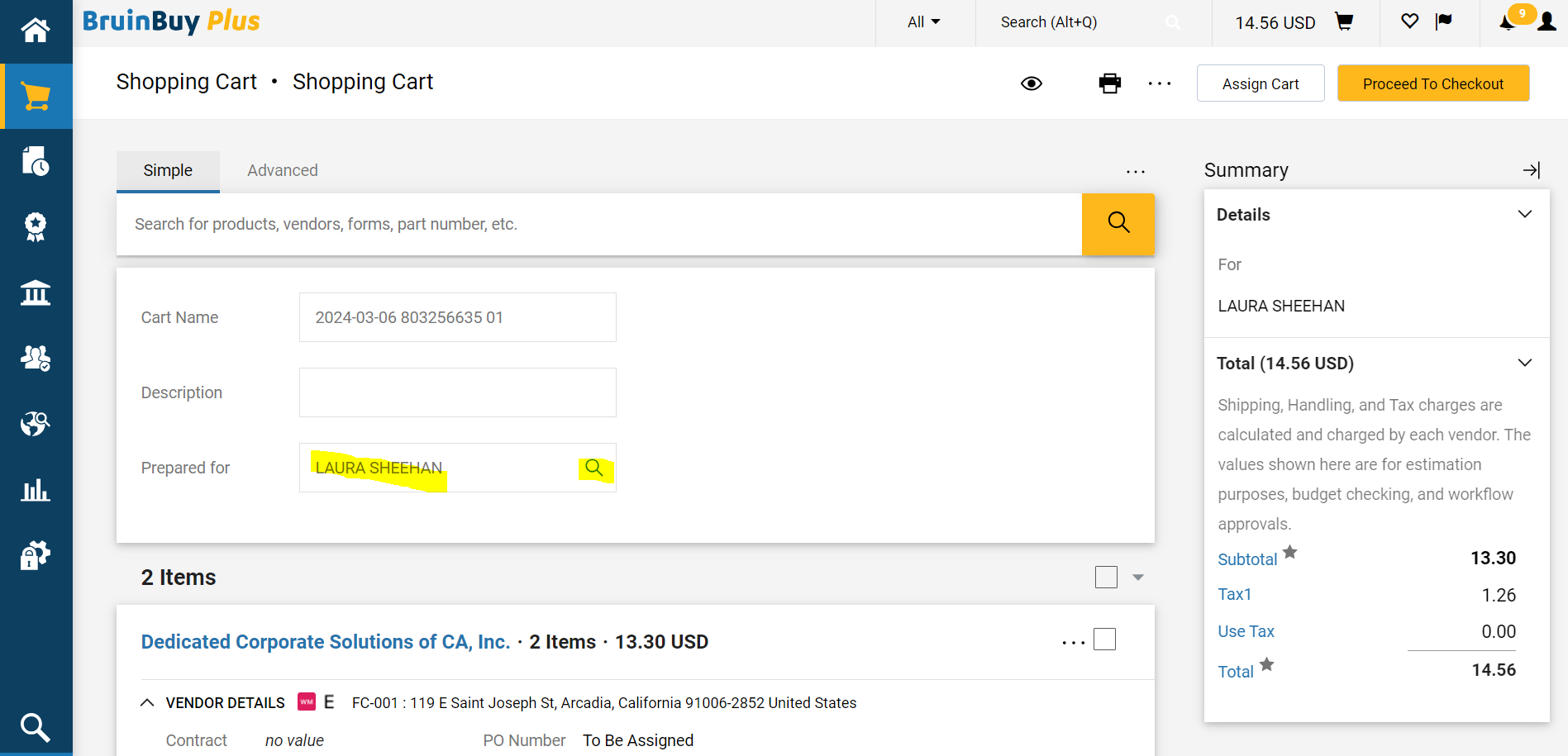 Vendor Catalogs
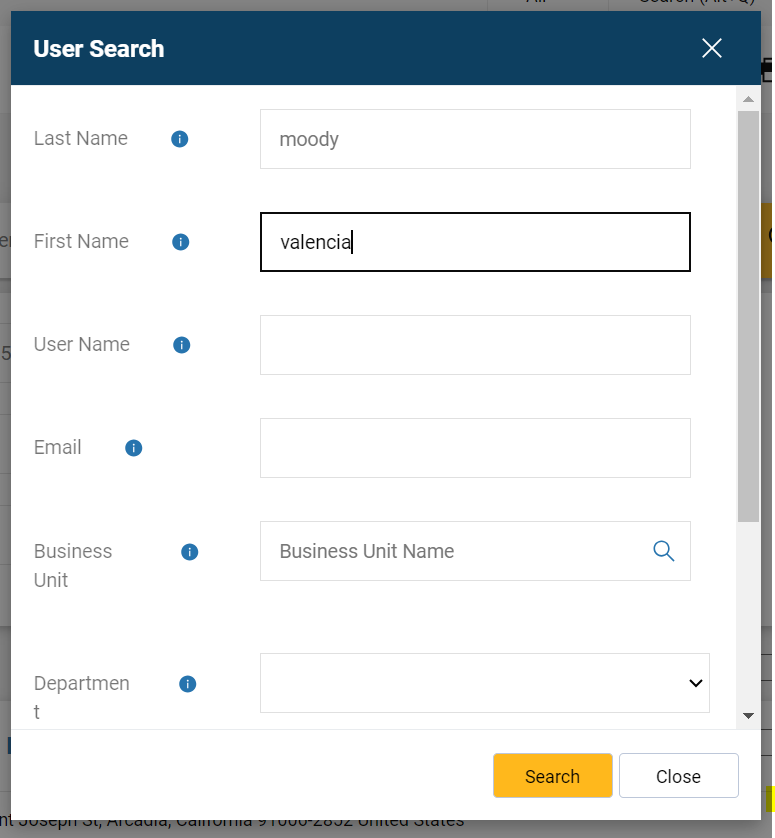 29
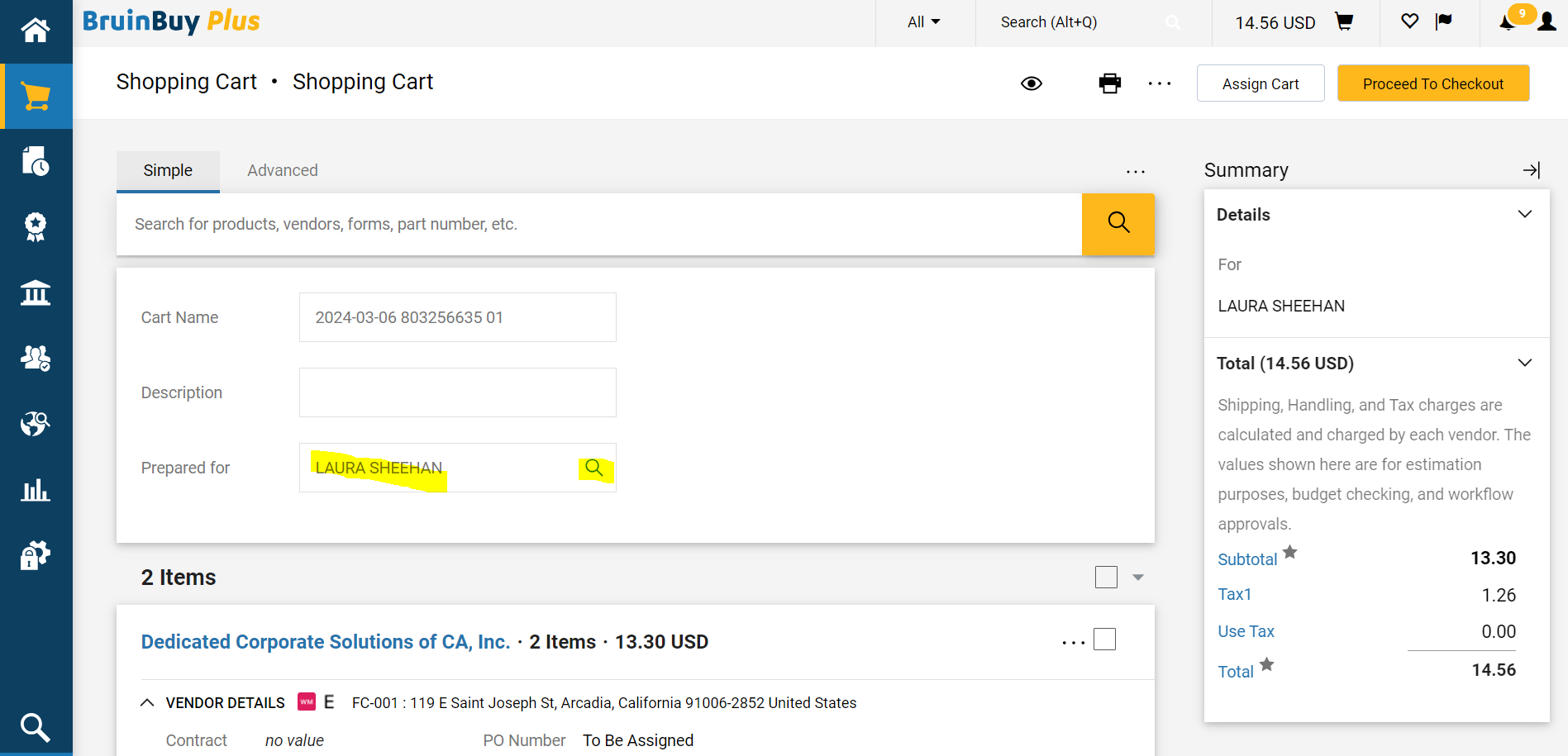 Vendor Catalogs
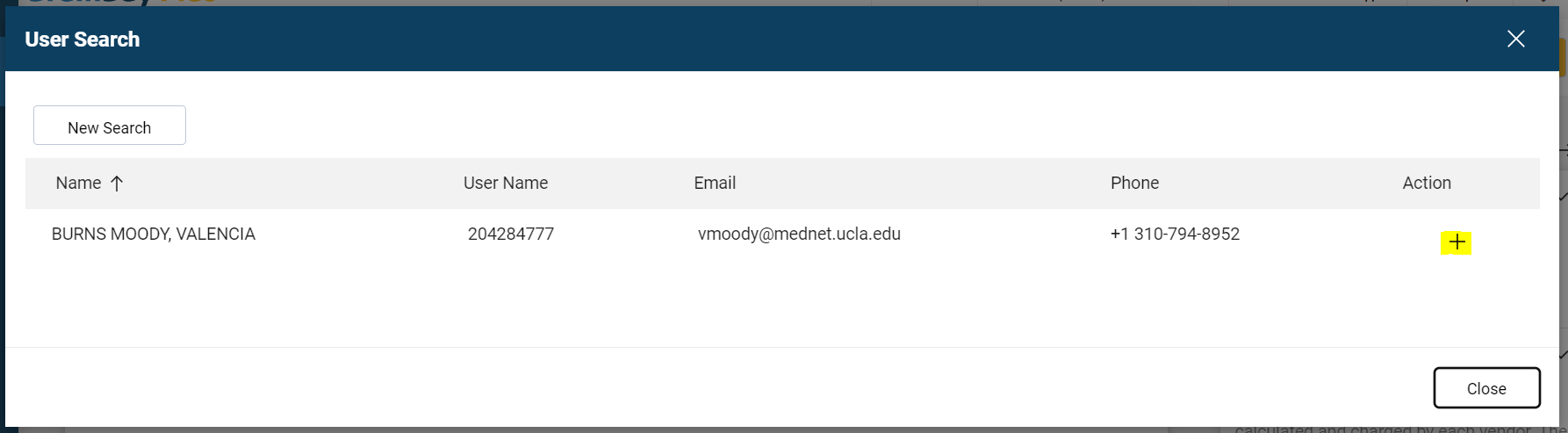 30
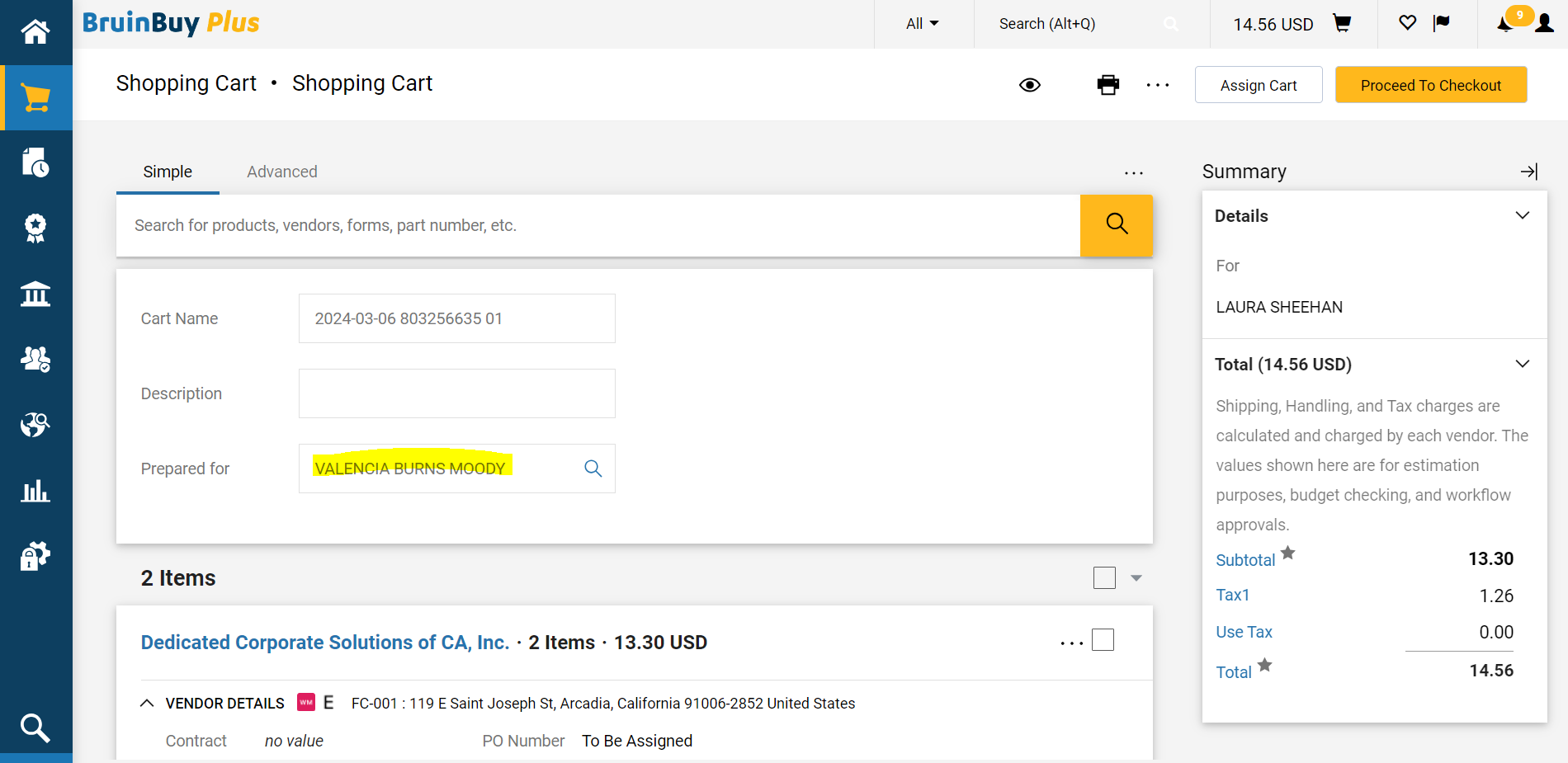 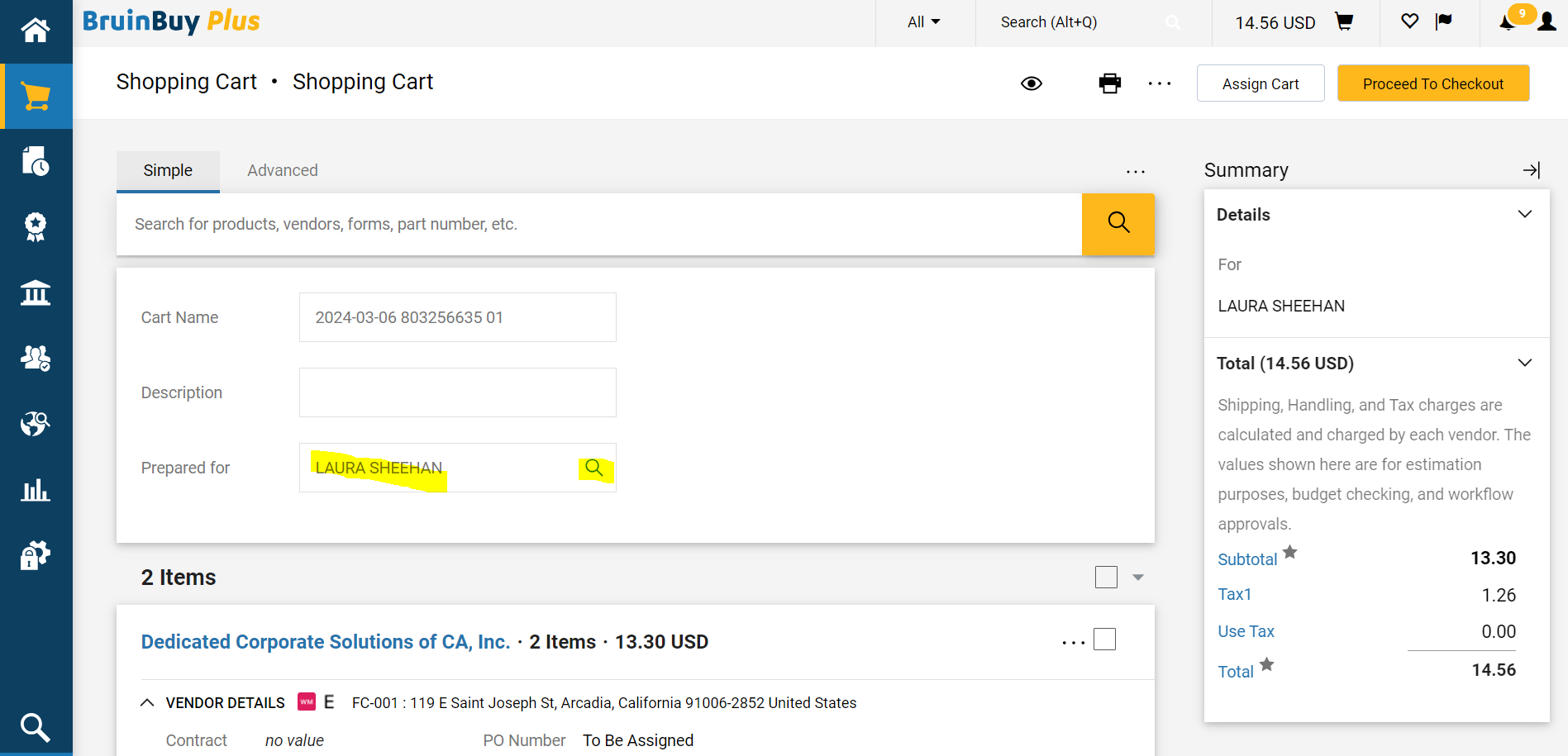 Vendor Catalogs
31
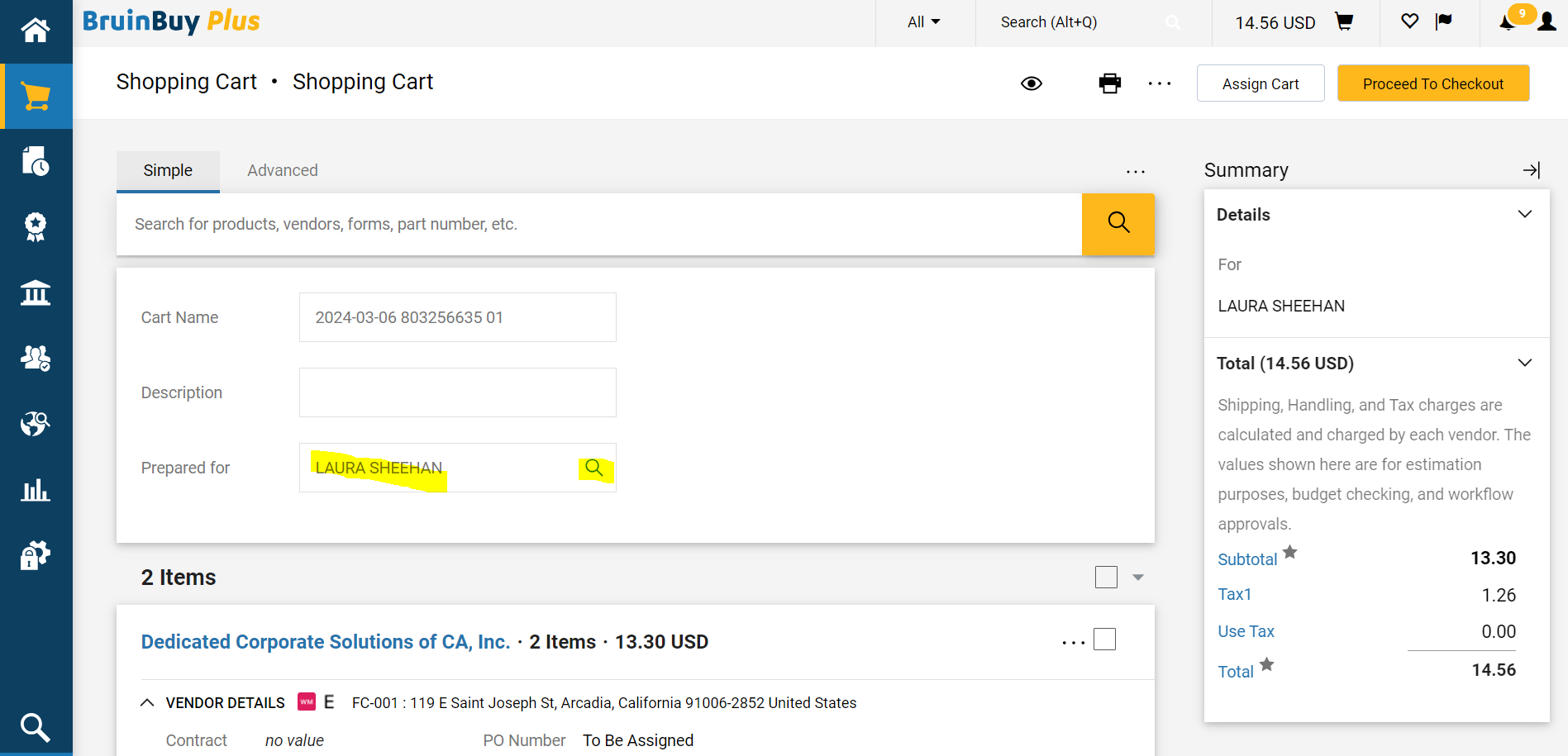 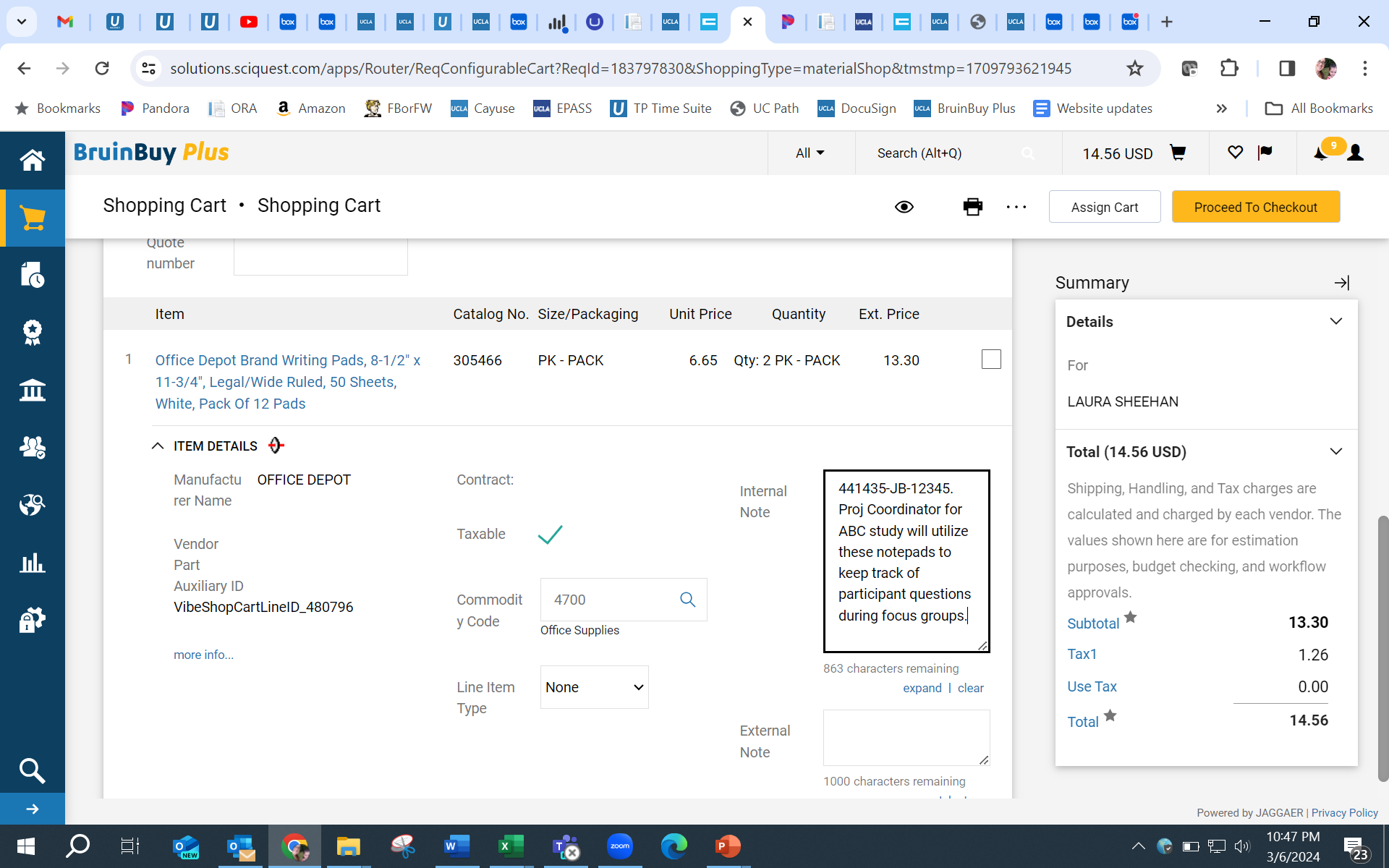 Vendor Catalogs
32
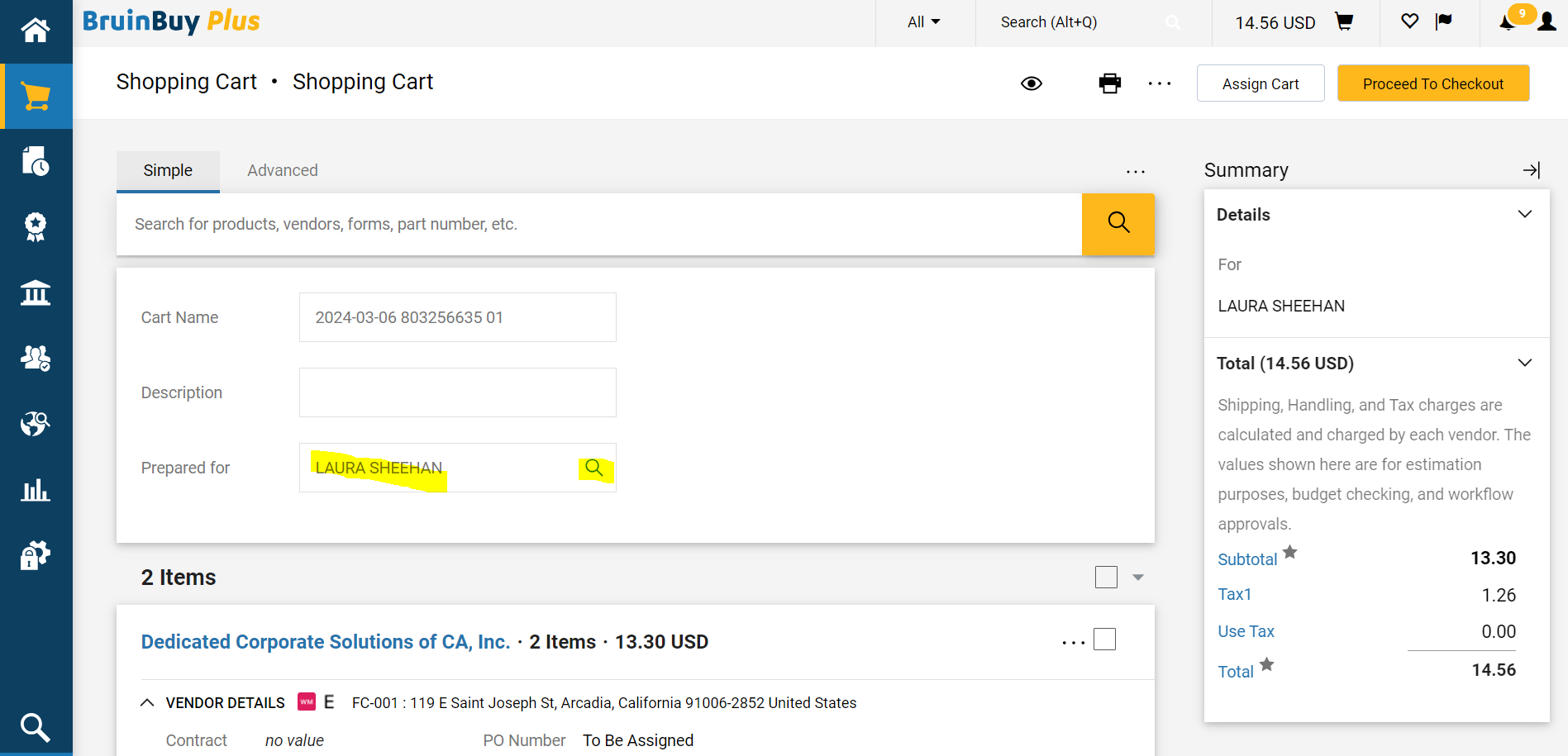 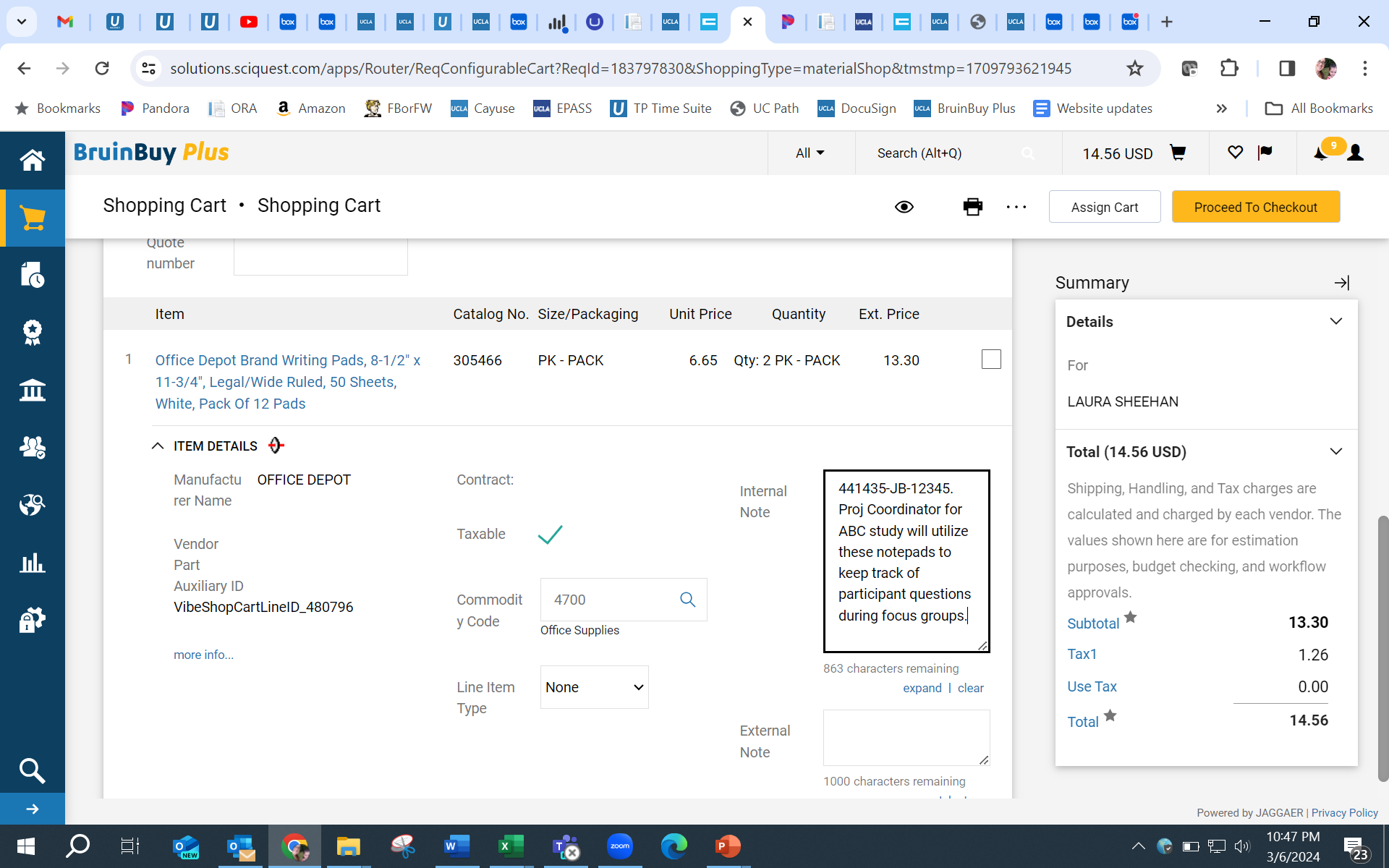 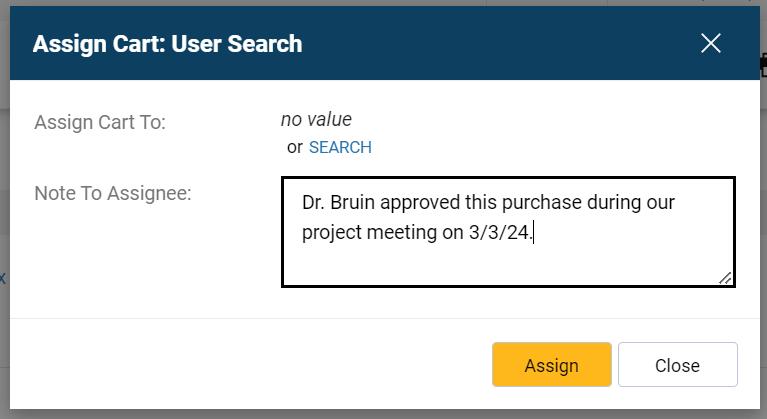 Vendor Catalogs
33
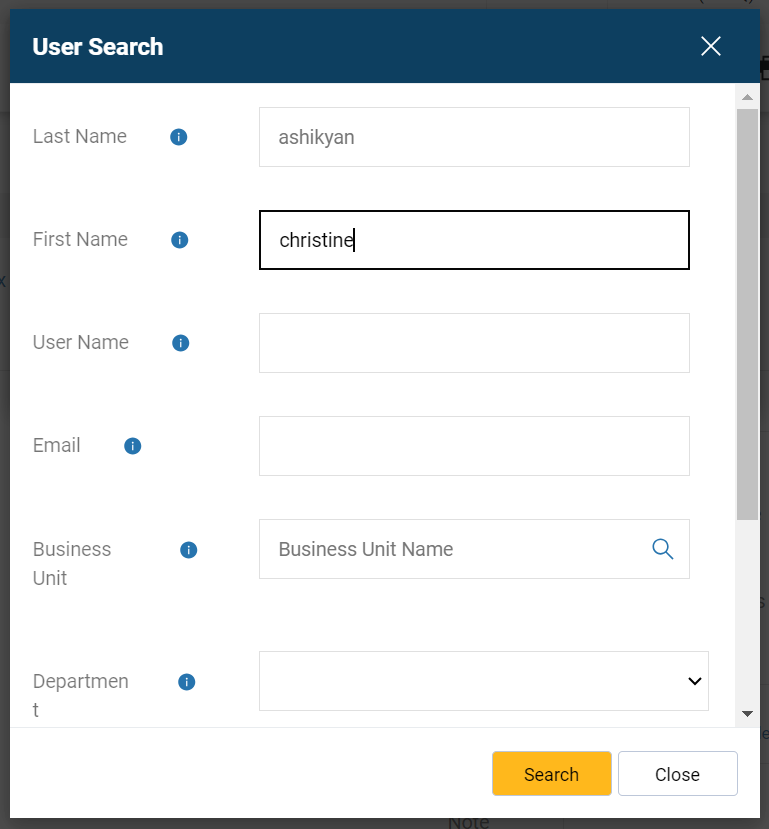 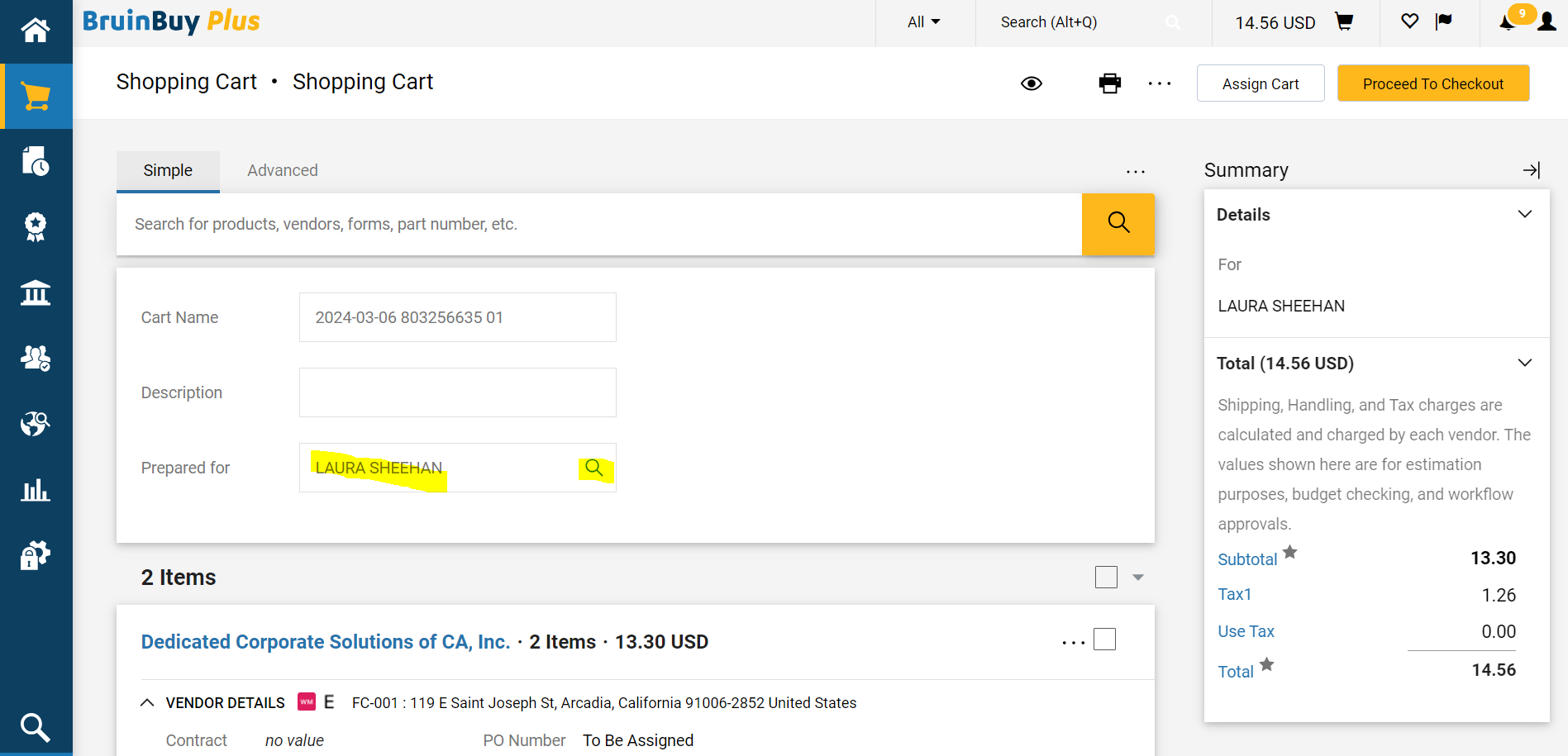 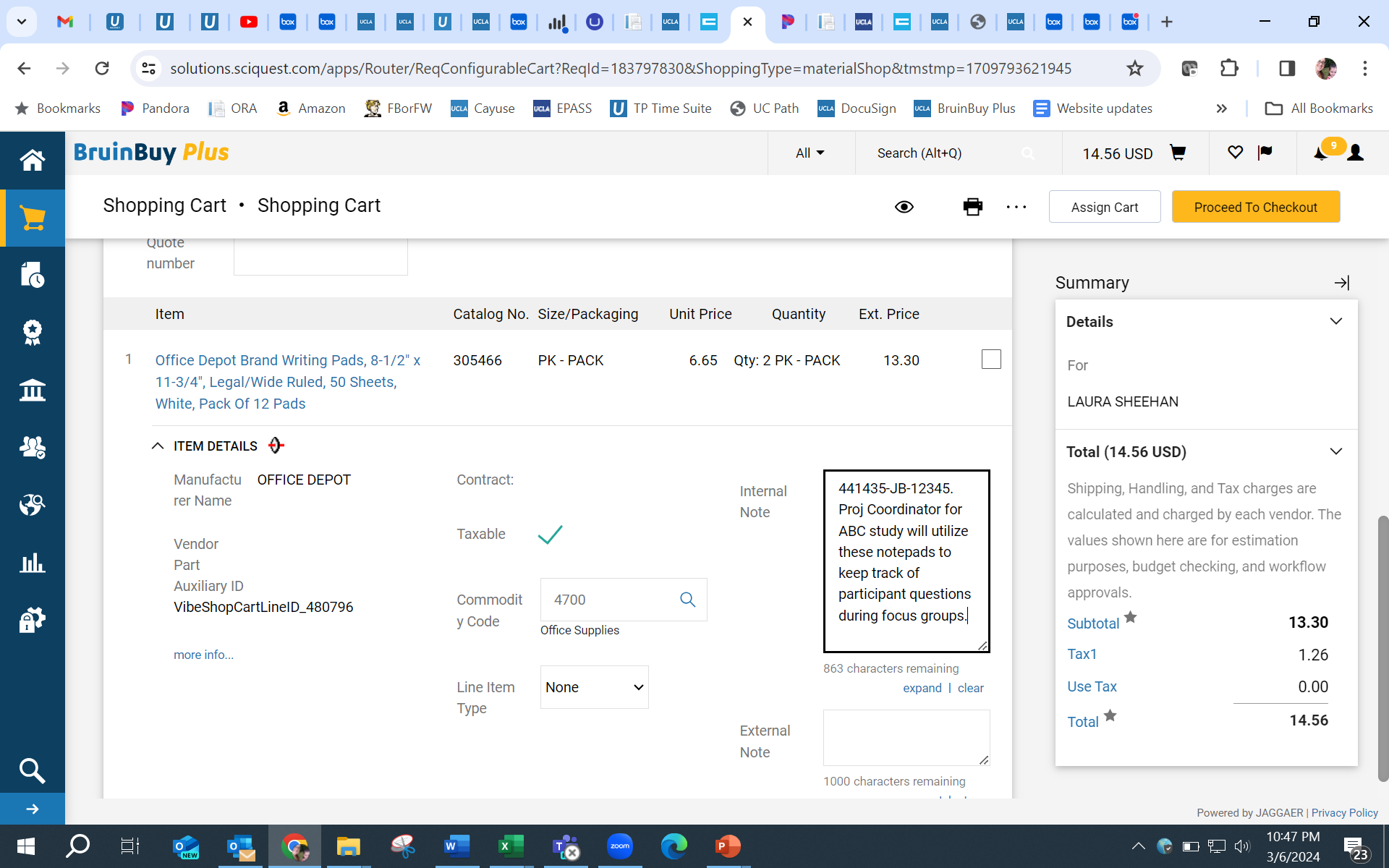 Vendor Catalogs
34
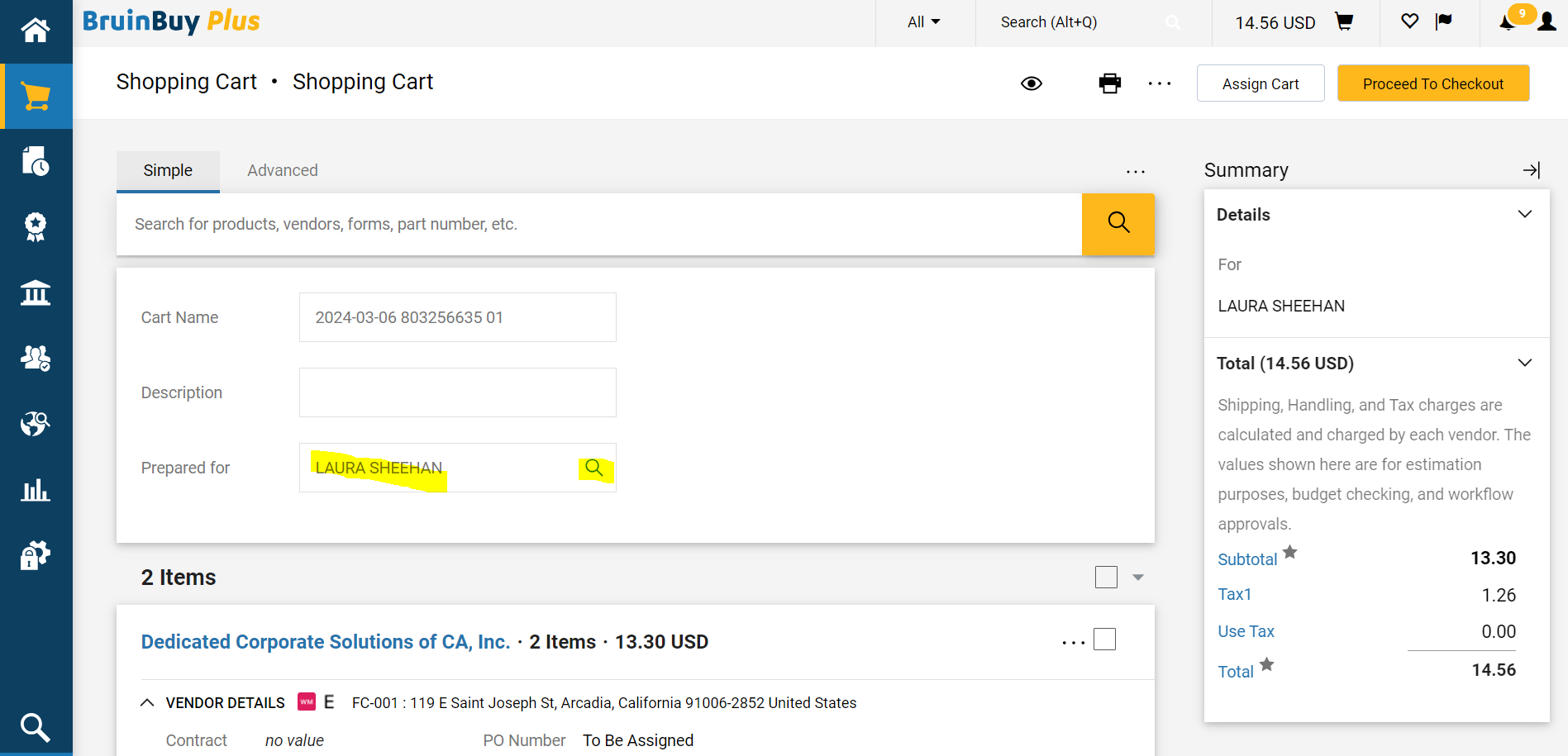 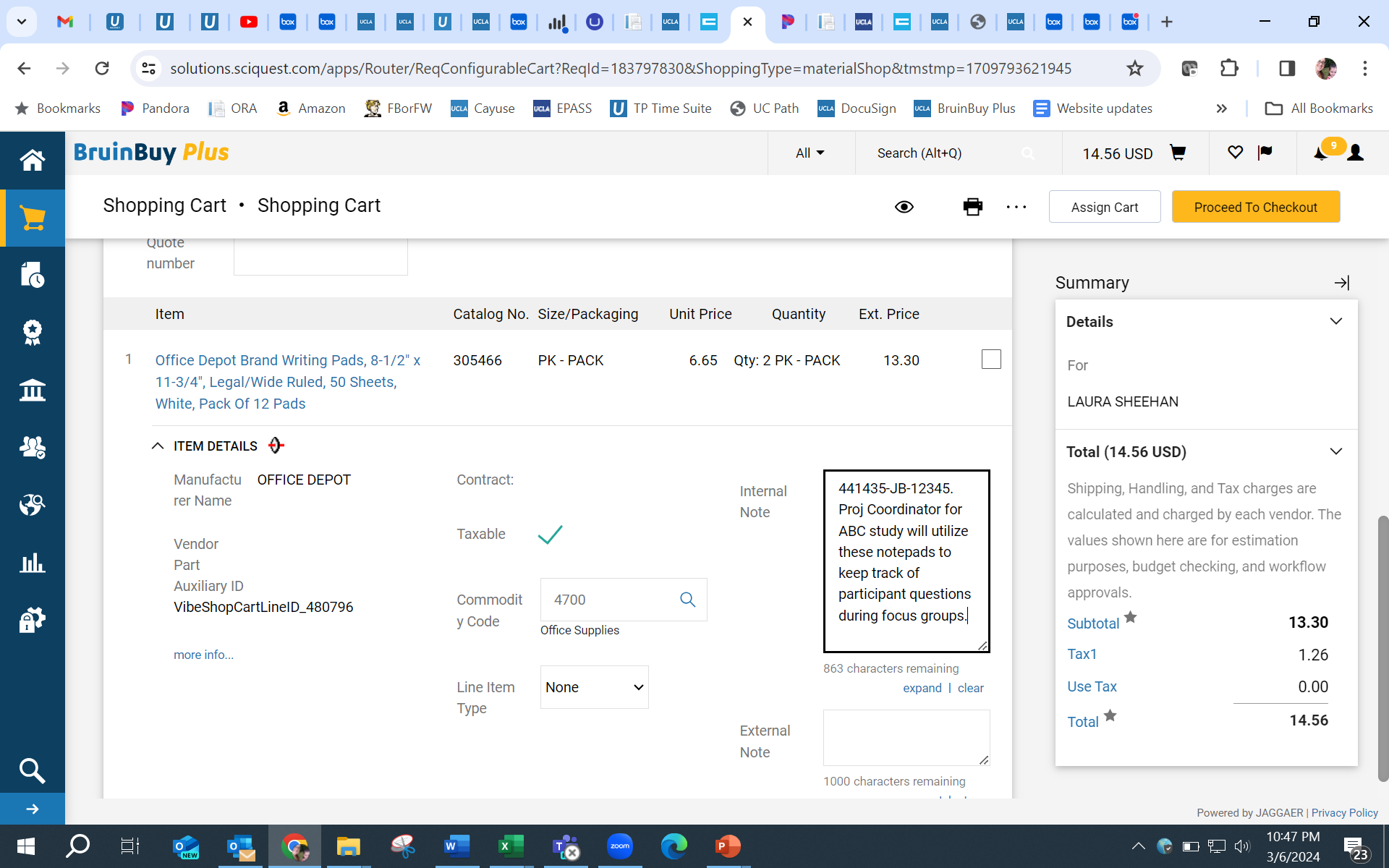 Vendor Catalogs
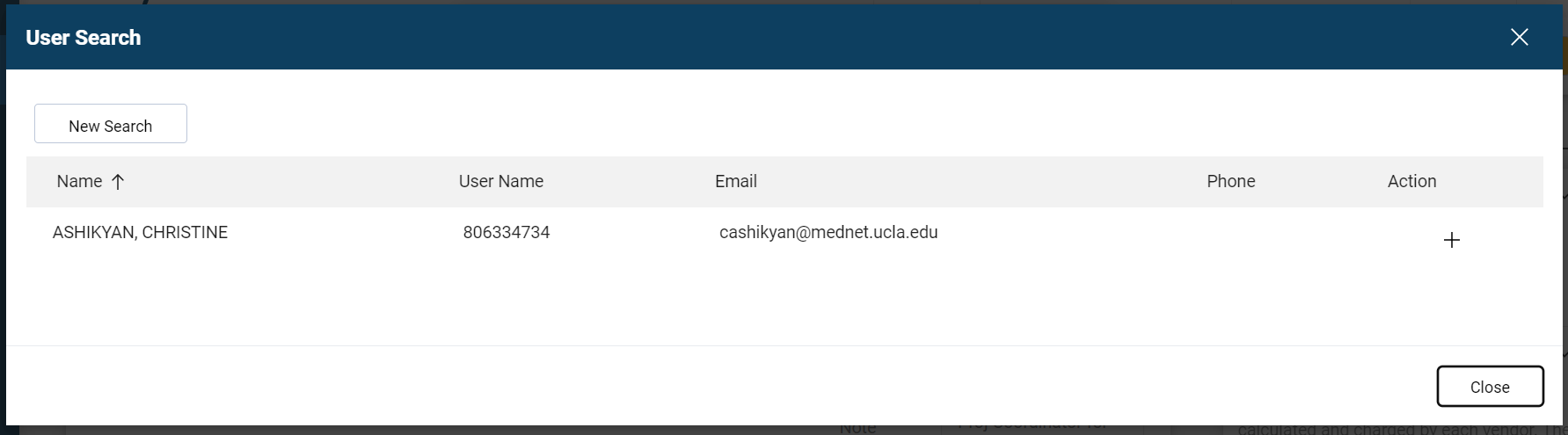 35
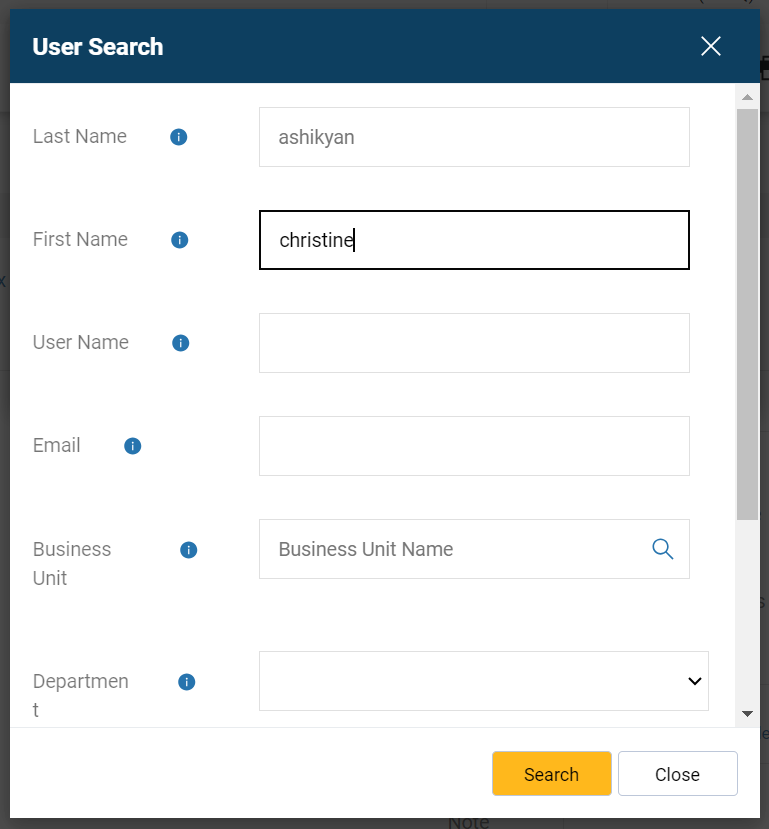 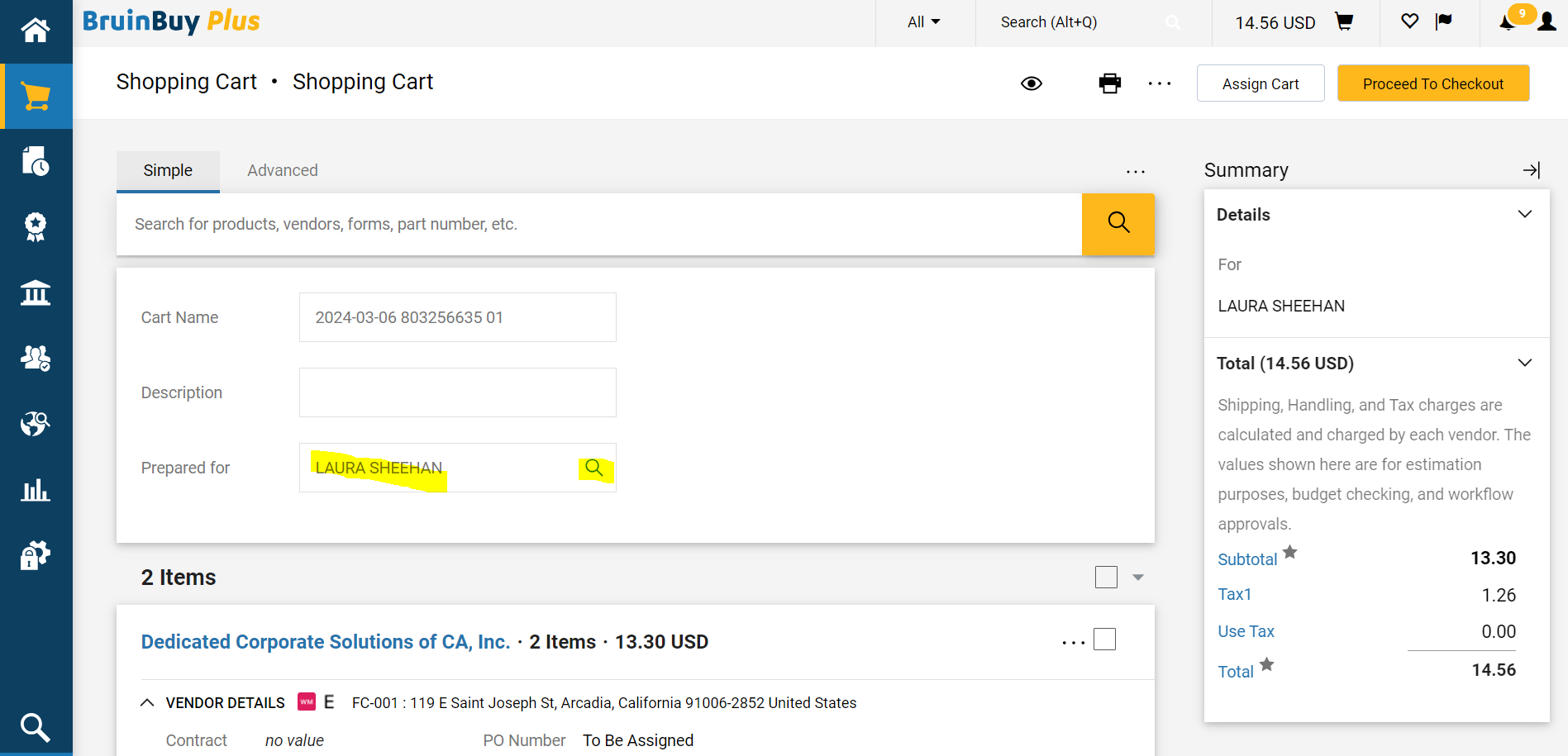 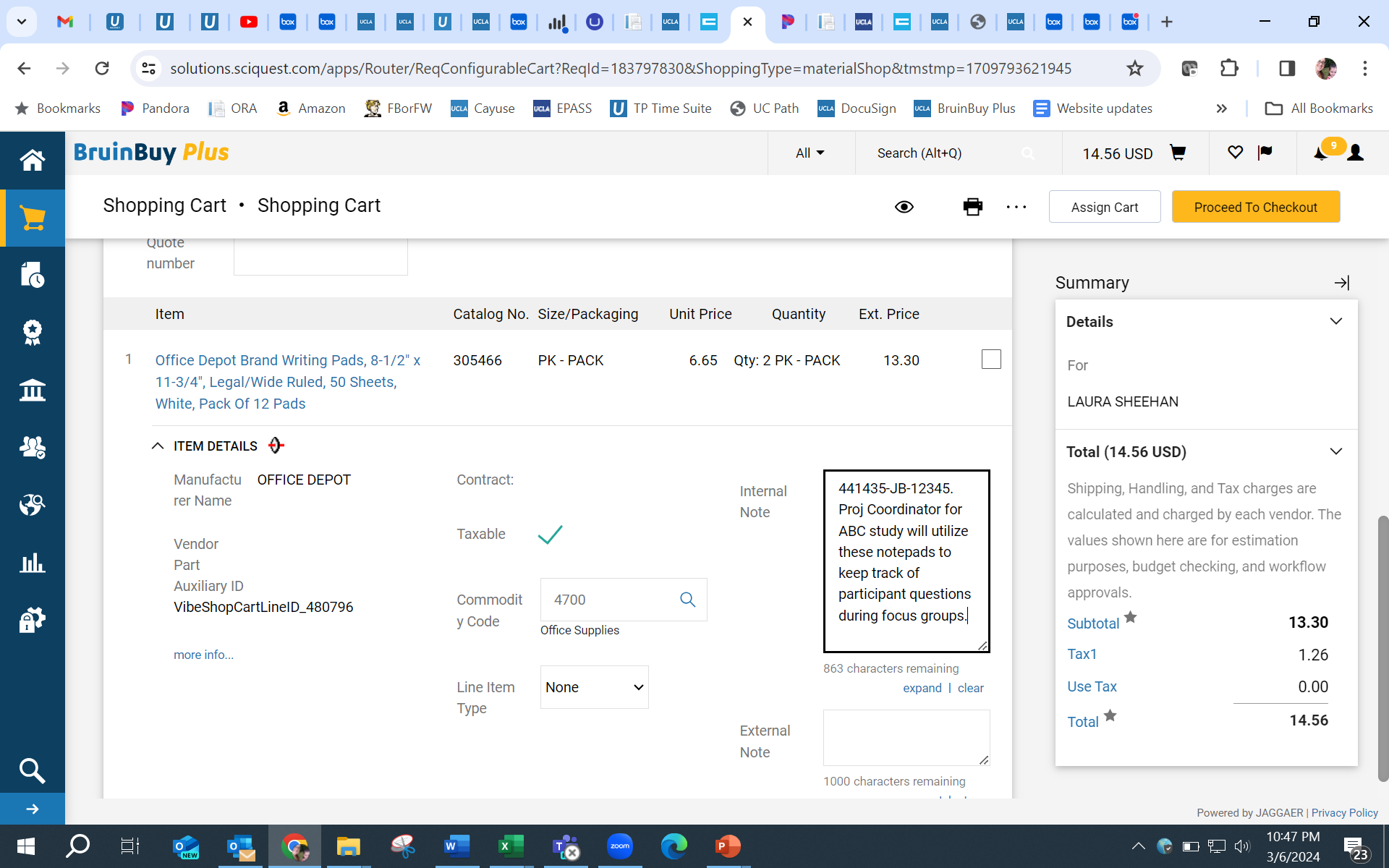 Vendor Catalogs
36
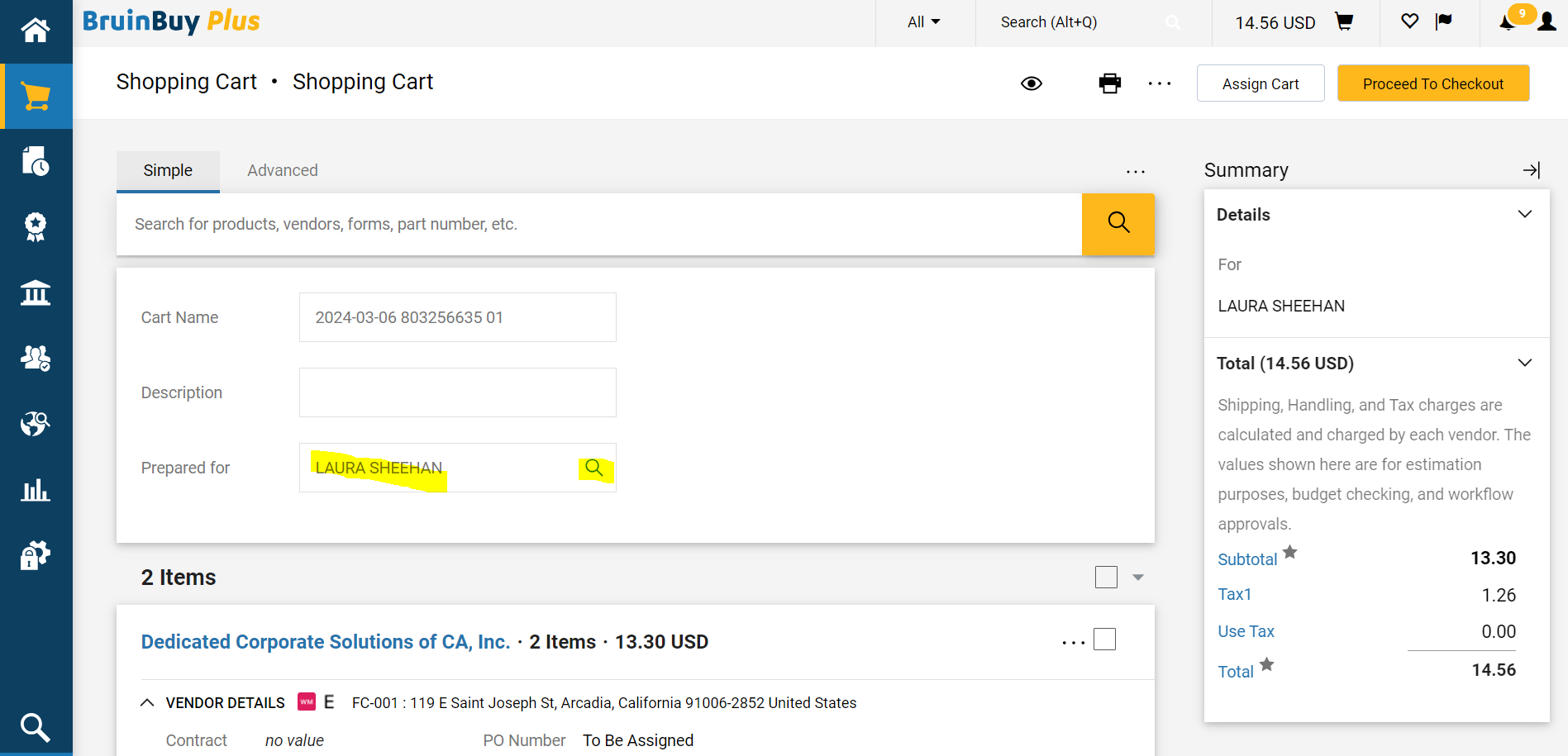 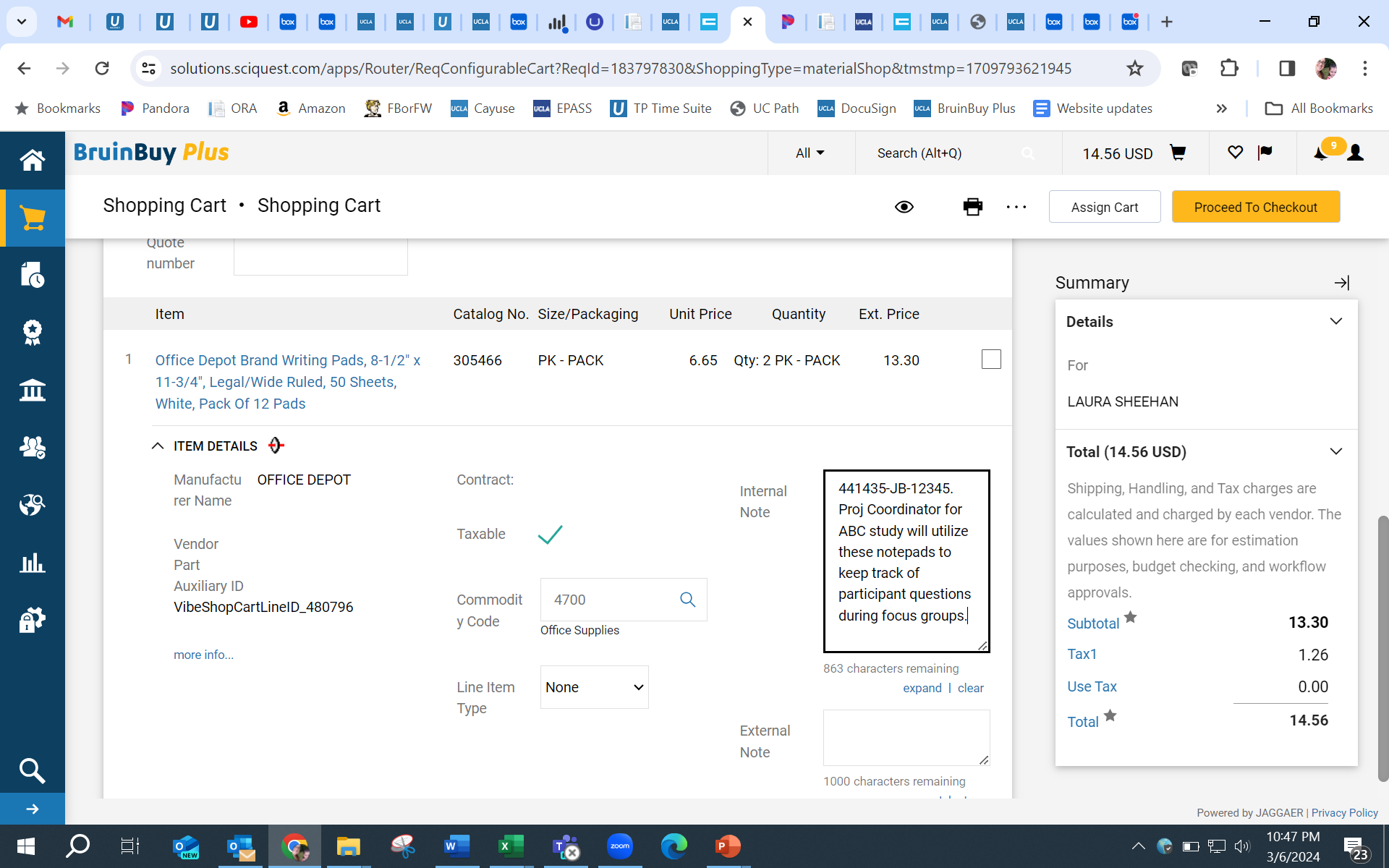 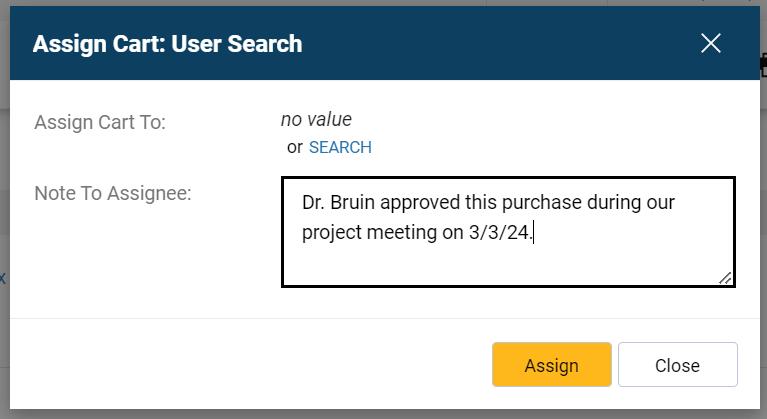 Vendor Catalogs
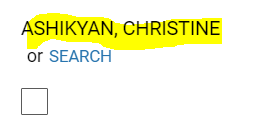 37
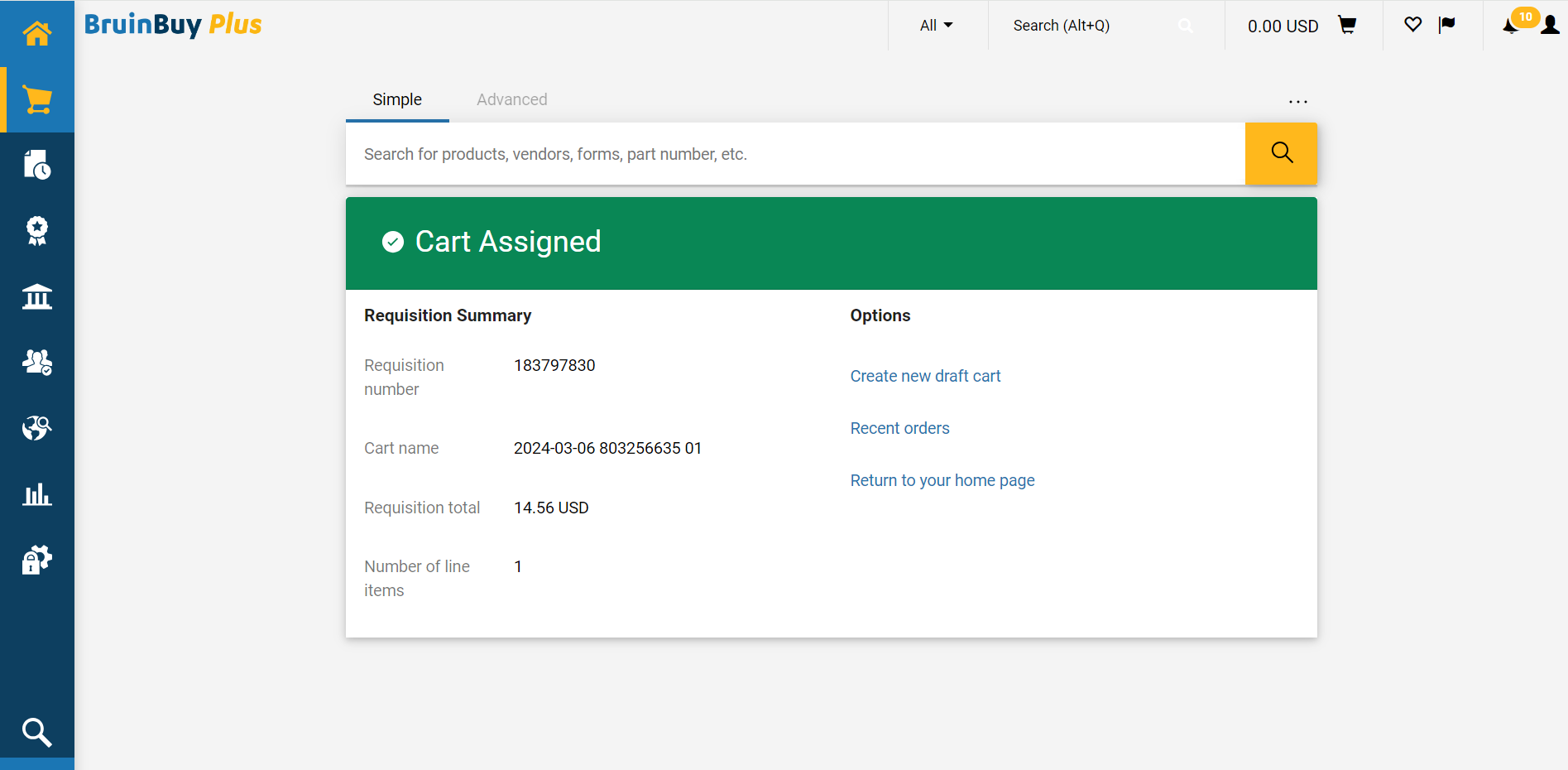 Vendor Catalogs
38
Punch-out Cart Process Review
39
General Purchasing Guidance
We no longer have the ability to create PO's automatically at the department level. All PO's that we "create" actually have to be submitted as requisitions first, and then after review by Purchasing, a PO will be created centrally. 
There are some types of purchases that used to require a PO that can now be paid using the "direct pay" feature, and we've covered those in previous research meetings (e.g. utility invoices, guest speaker fees, memberships, etc.)
If you are trying to buy a tangible item, using a vendor that has a punch-out catalog is the easiest, and we’ve just described how to do that.
40
General Purchasing Guidance
But what if there is no punch-out catalog, or if I’m not trying to pay for a tangible item, but rather a service?
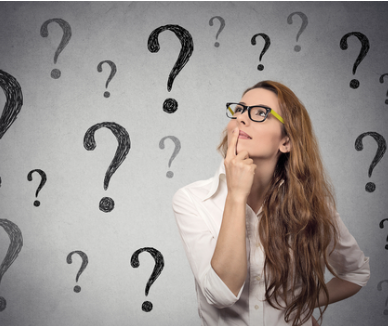 41
General Purchasing Guidance
For some of those, we are allowed to pay using the Pcard (must be domestic vendors):
Abstract or Journal Publication Fees
Advertisements 
Appreciation Gifts
Books
Certification Fees
Conference Fees 
Office Supplies
Subscriptions
Online webinars/courses
License renewals
Some vendors: Iron Mountain, Fedex, Cintas, Linde, etc.
42
General Purchasing Guidance
If we can't order using the PCard and there isn't a punch-out catalog, we will need to create a requisition and procurement will need to review it before the PO will be generated.  
Vendors that have campus-wide agreements (previously known as K-agreements) already have negotiated T&C in place, and so the procurement review process will be shorter. The full list of those vendors can be found at https://purchasing.ucla.edu/strategic-sourcing/contracts, and include vendors like:
QIAGEN
Salesforce
Apollo Couriers
Calico Custodial Services
Tangram Interiors
Owens & Minor
CPM One Source
Castle Press
Stericycle/Shred-It
Lyft
43
General Purchasing Guidance
If the vendor doesn't already have a campus-wide agreement, it will take a bit longer, but we can still submit the requisition and if it passes procurement review, they will generate a PO.

The process to create a requisition/PO for both vendors with and without campus-wide agreements is the same as it’s been: 

Create a Purchase Request Form, get PI/approver approval, submit to your fund manager and Valencia for processing.
44
Previous Monthly Research Unit Meeting Slides
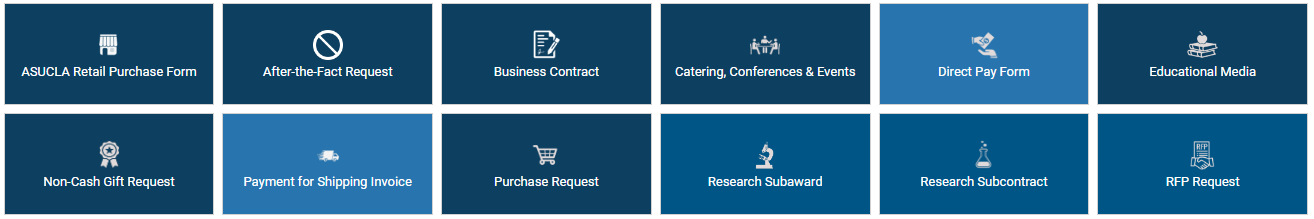 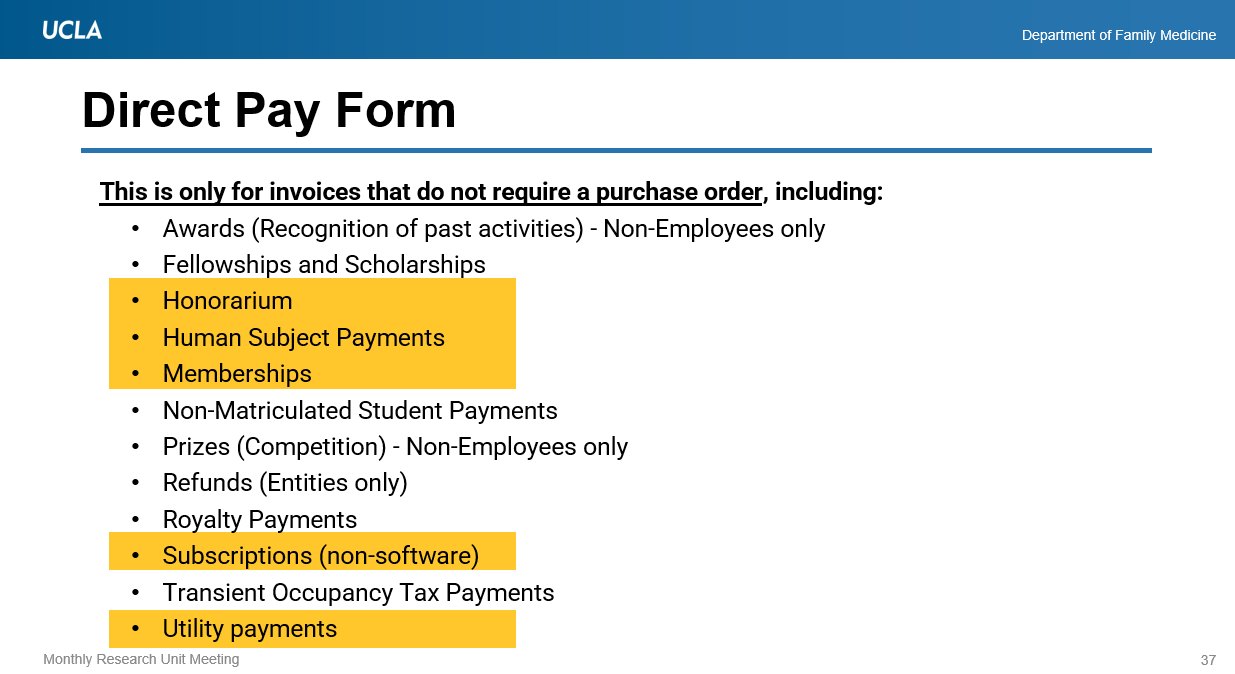 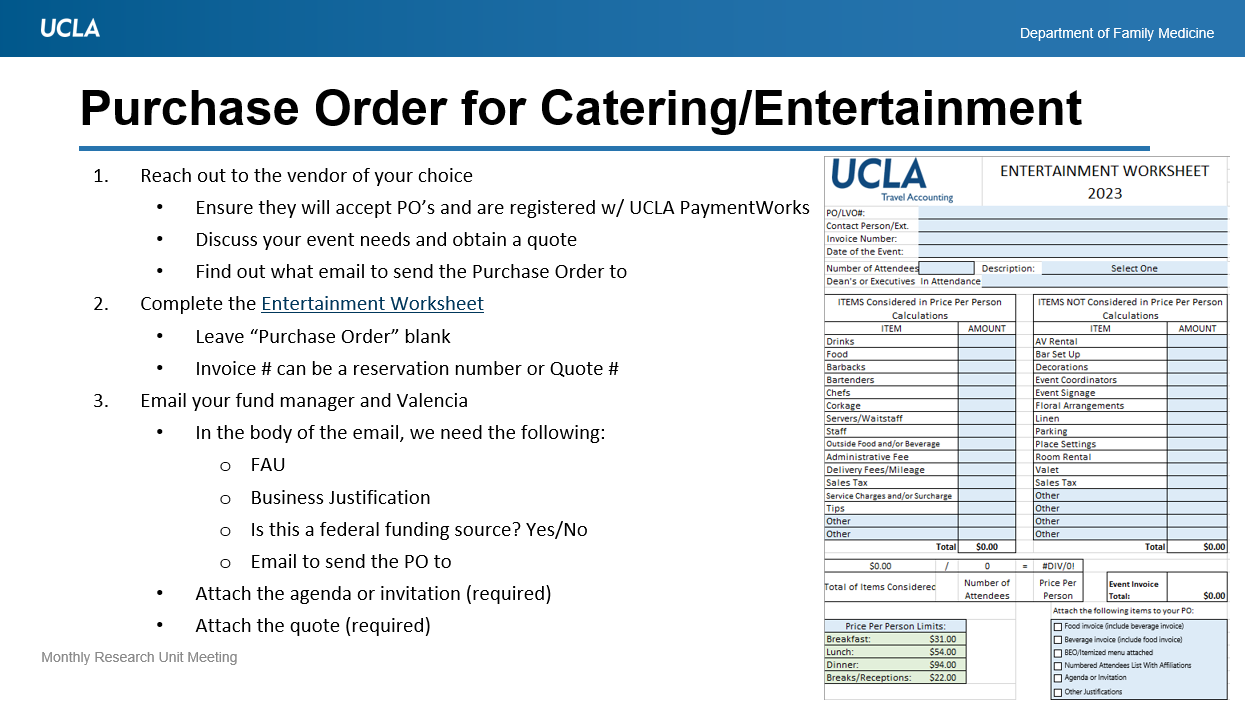 45
Previous Monthly Research Unit Meeting Slides
Ordering Gift Cards was covered during the December Research Unit Meeting, however there is updated guidance.
There are 4 types of gift cards you can order; be sure you are following the correct guidance for the type of GC you would like to purchase:
IRB Approved Research Payment Request
Non IRB Research Payment Request
Employee Recognition Request
Non-Employee Disbursement Request
46
Previous Monthly Research Unit Meeting Slides
47
Fund Manger Updates
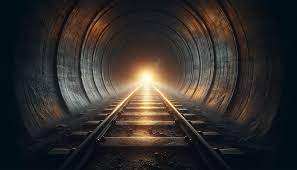 We have successfully hired a new fund manager! 

Lois Hernandez will start April 1
48
Upcoming Meetings/Events
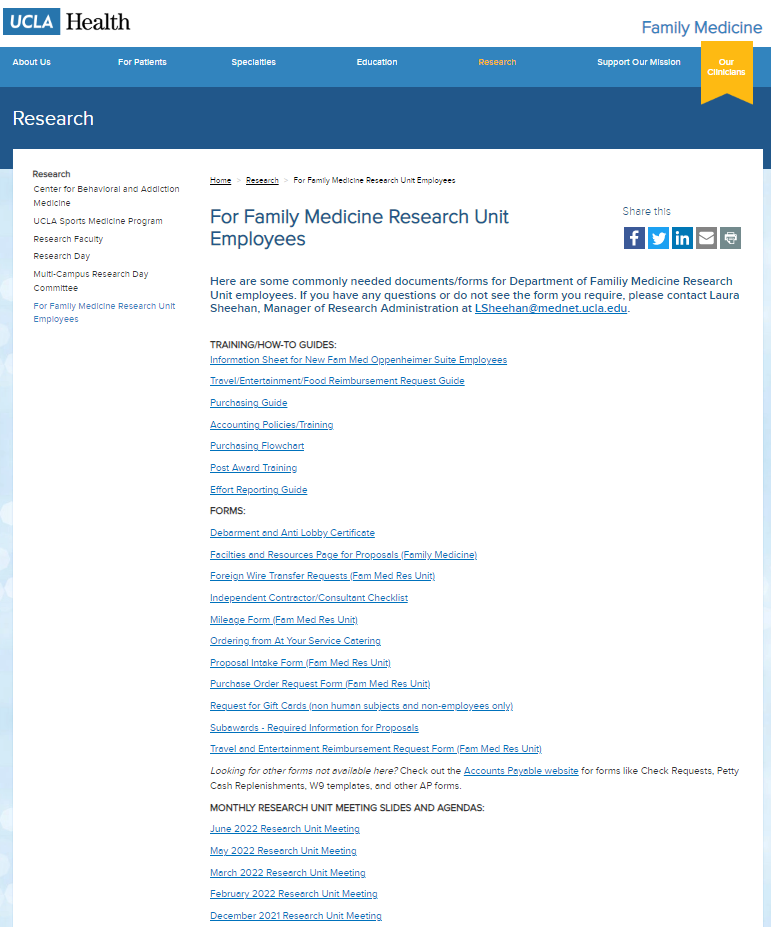 Next Research Unit Meeting: April 4
Next Grand Rounds: March 22, 2024
Prior monthly meeting agendas/slides are available on the website
49
50